Valve Box Repair Mechanical Engineering
Russell Feder
11/28/23
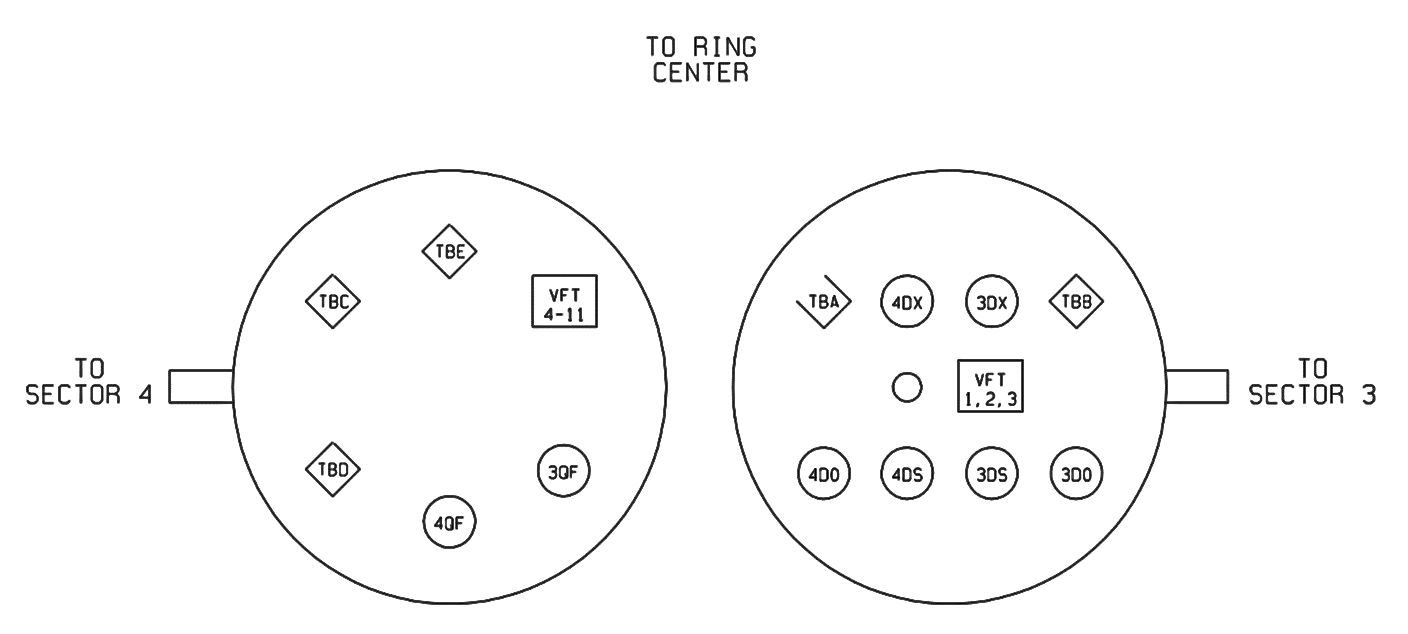 1004B Blue Valve Box
CAD models and drawings
1004B Blue Valve Box Feedthrough Map (from above)
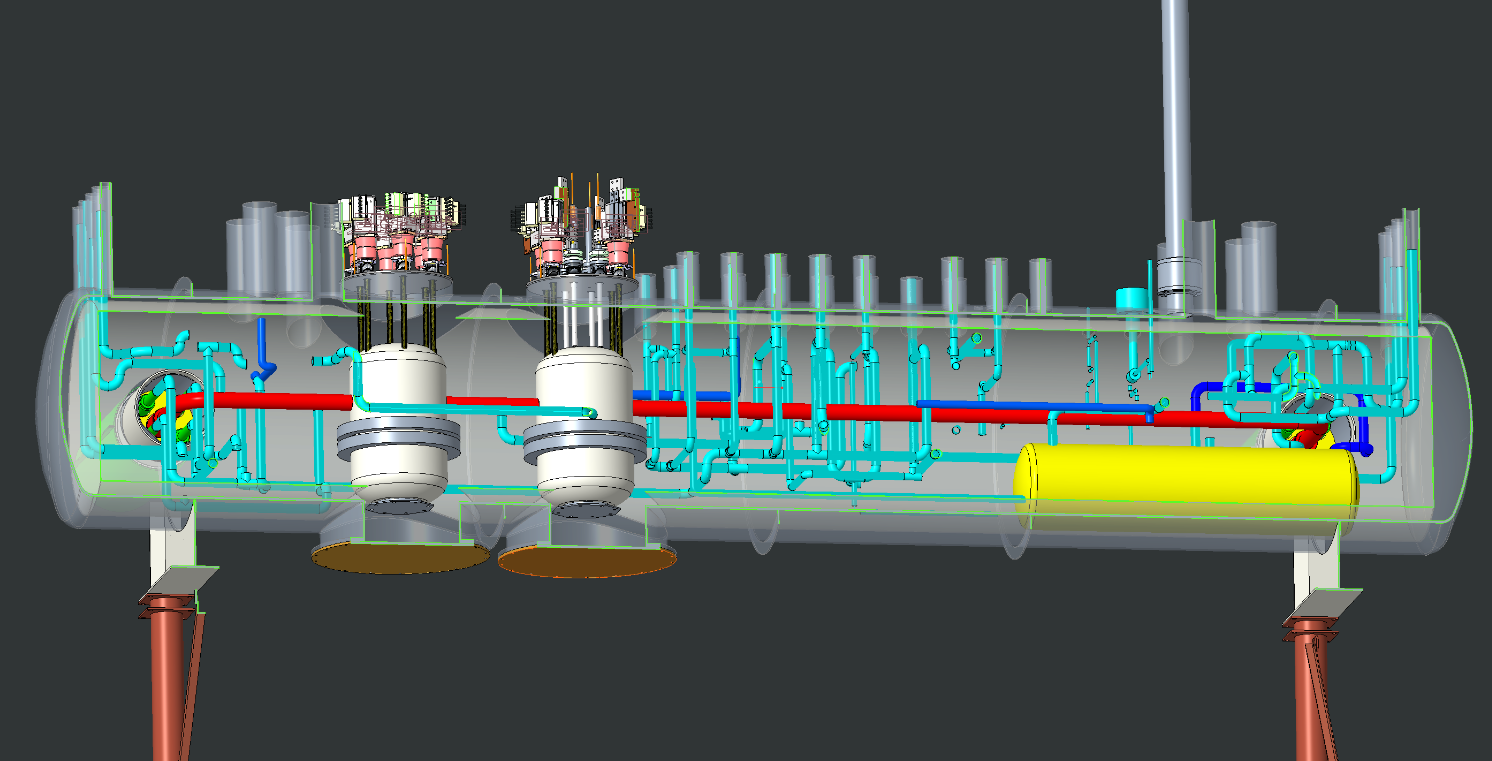 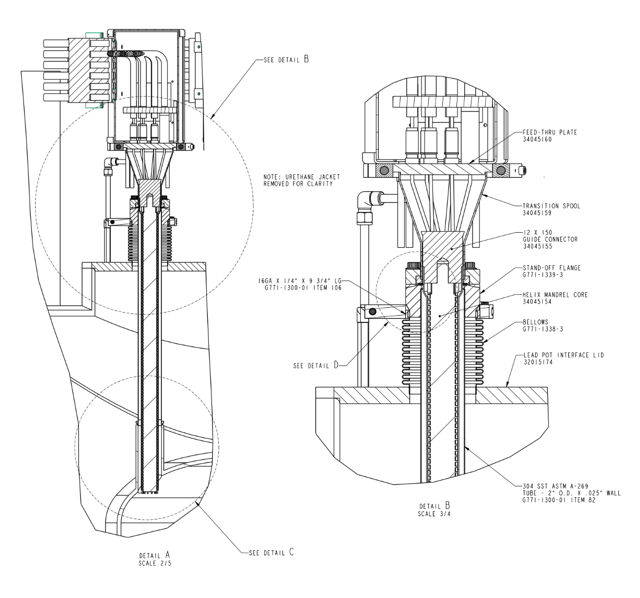 1004B Blue Valve Box CAD model
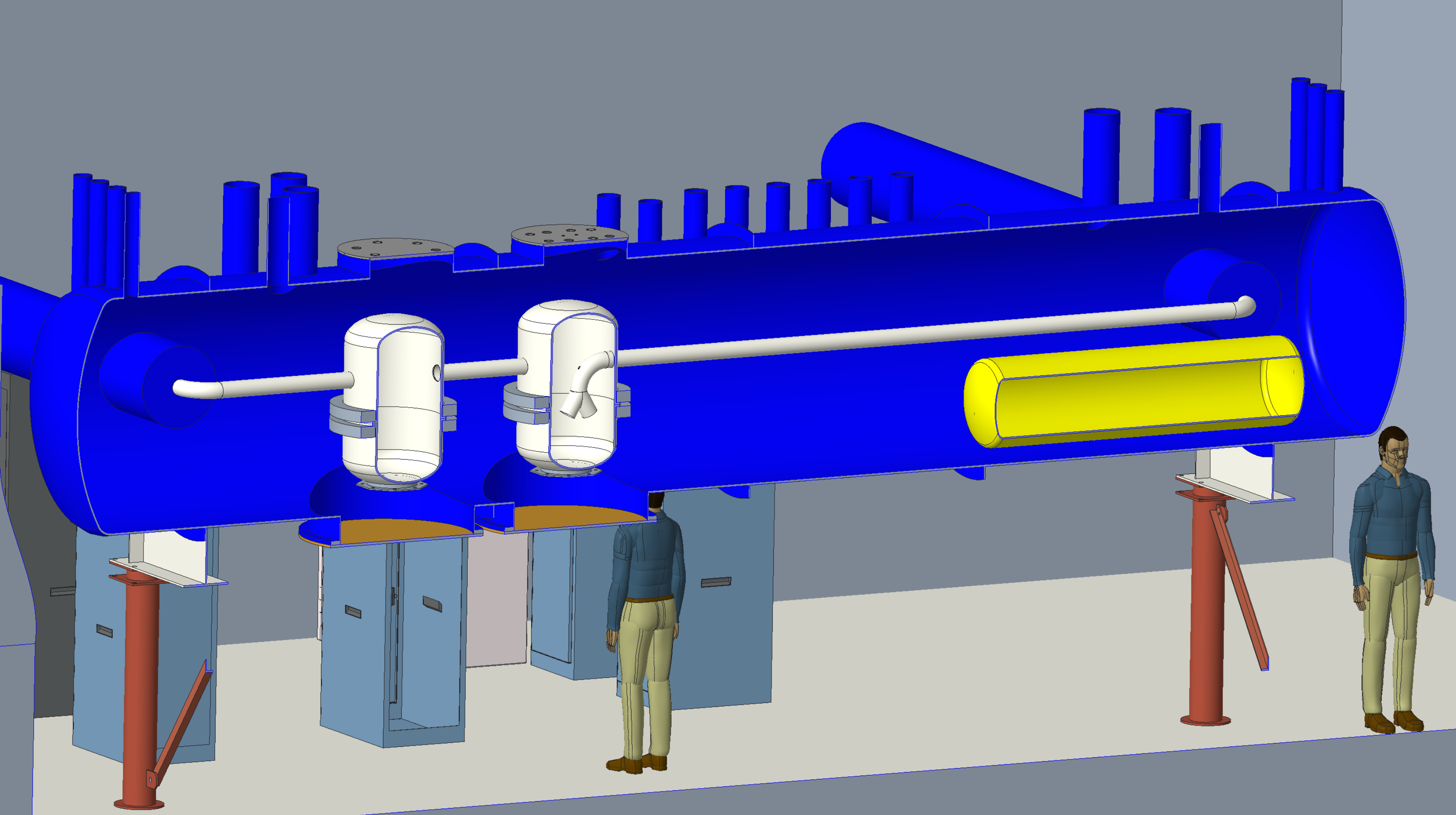 1004B Blue Valve Box CAD model
2
“TBD” 12X150 current lead cross section
Lead pot “A” “TBD” feedthrough piping damage
This feedthrough is part of the M-line pressure boundary and the valve box pressure boundary
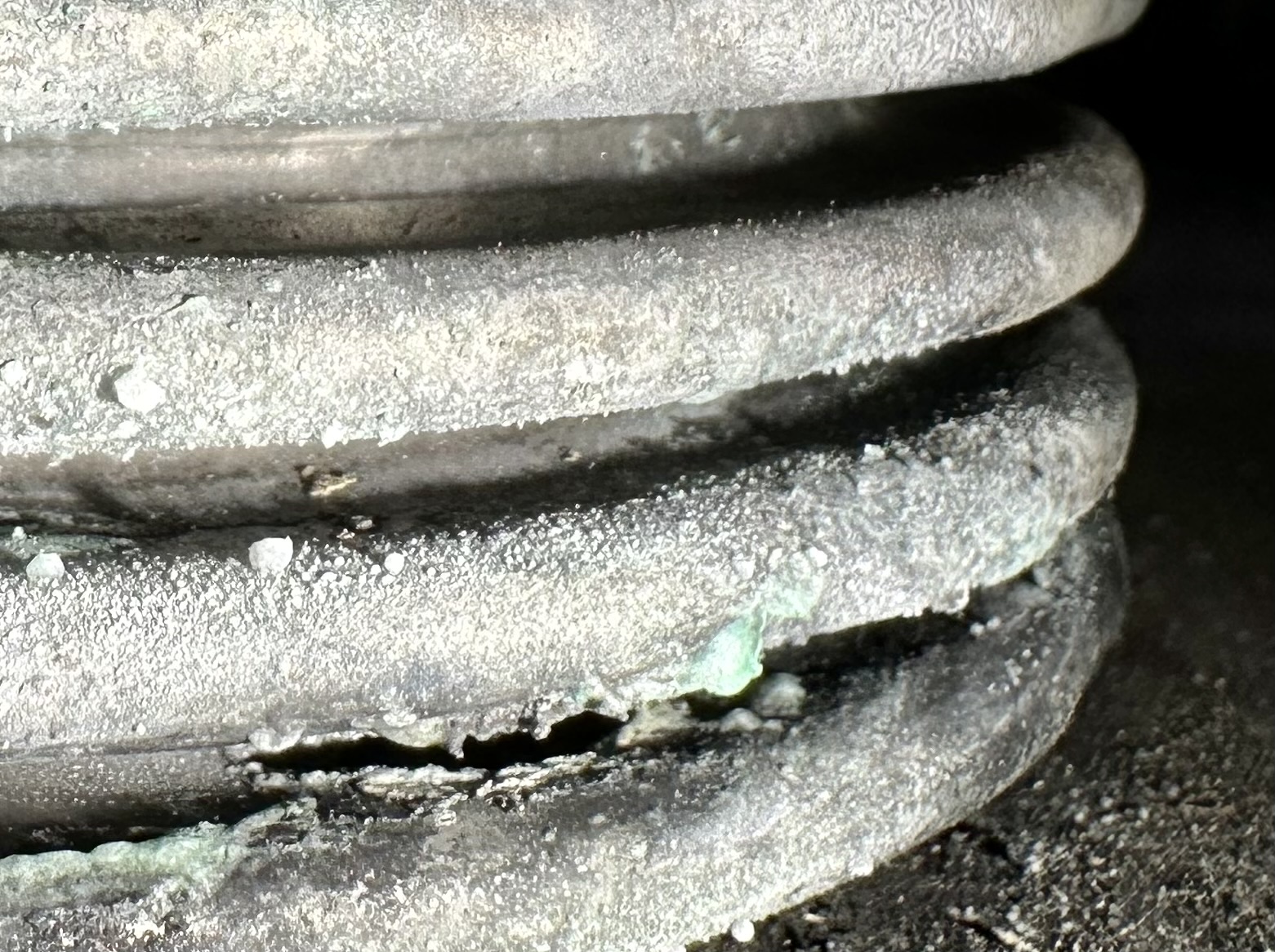 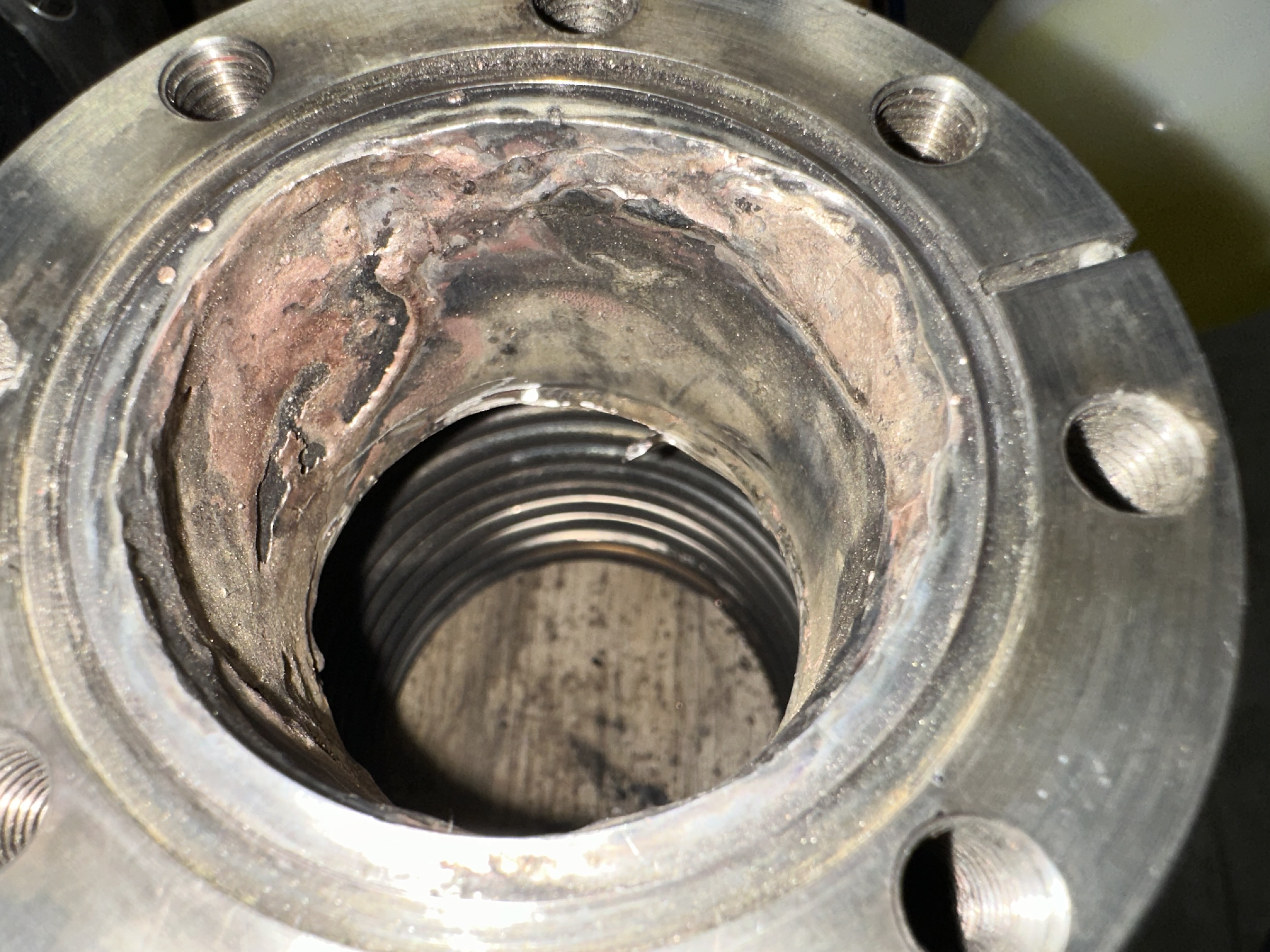 Bellows rupture
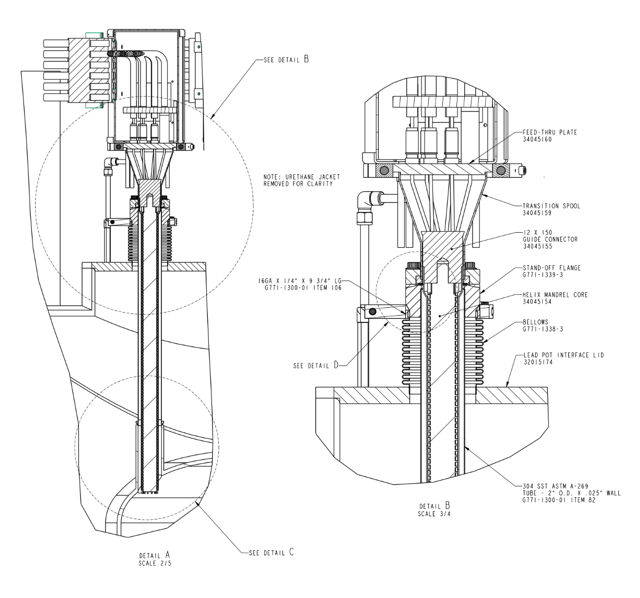 Copper from the melted current lead re-deposited on inside of feedthrough flange
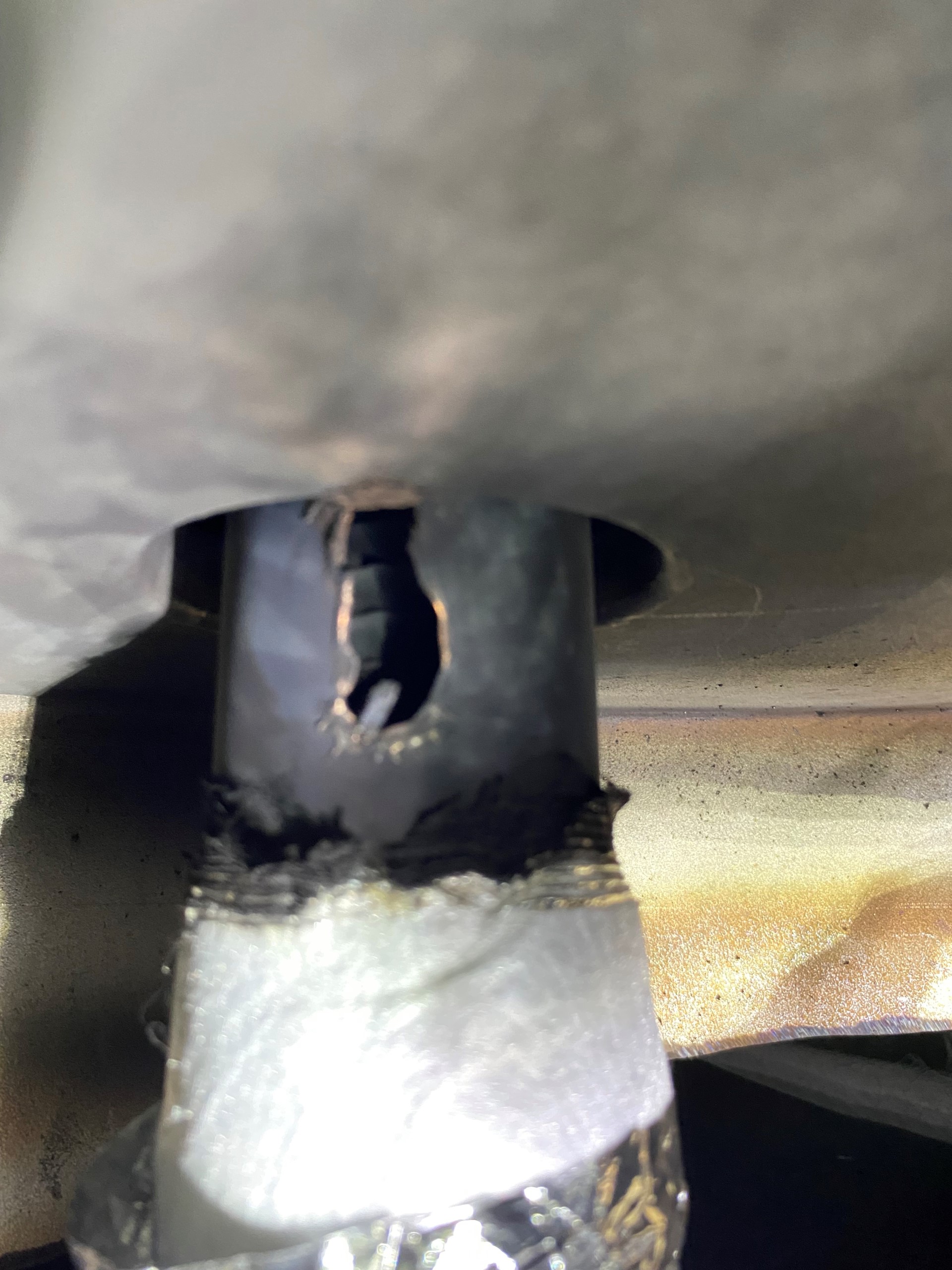 Feedthrough tube rupture
Feedthrough tube rupture
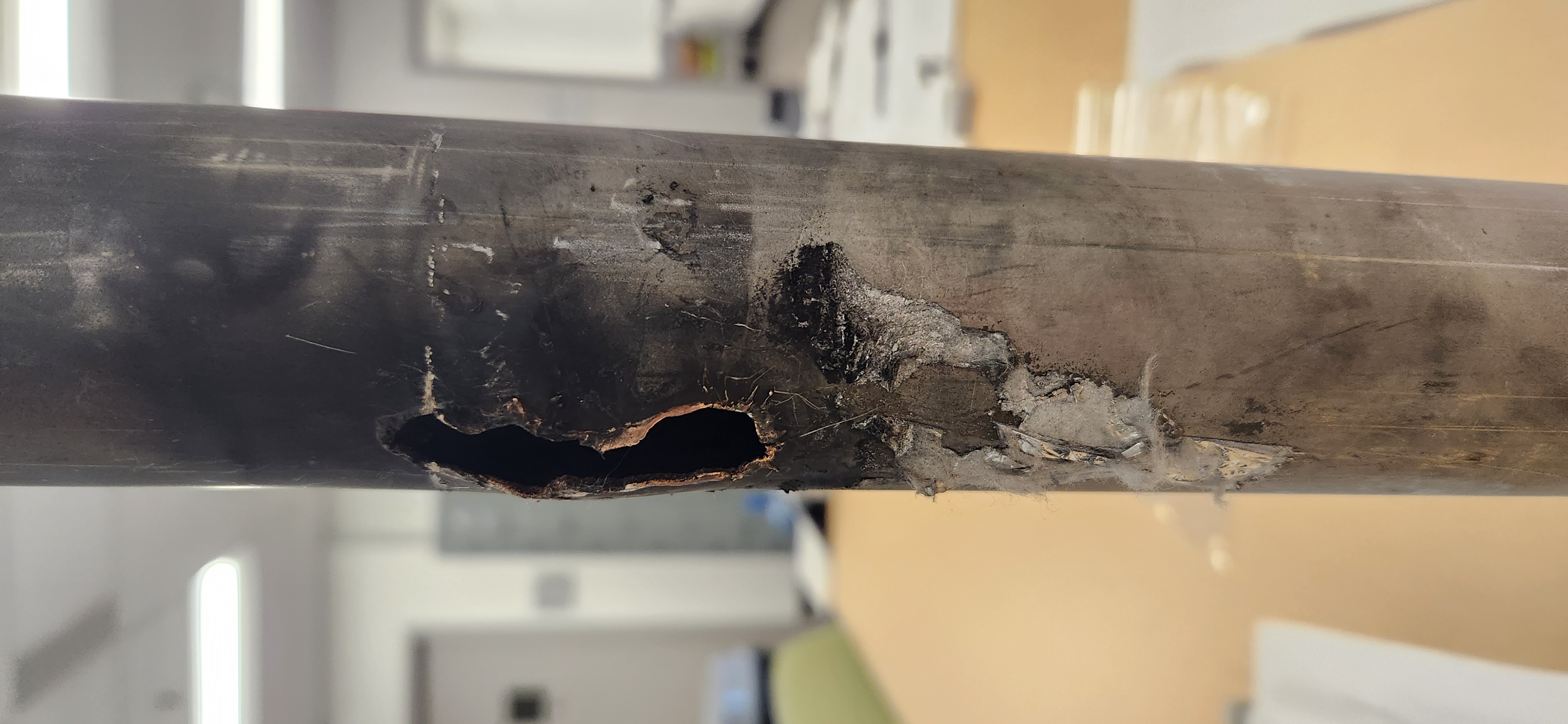 .025” wall feedthrough tube and bellows were ruptured by current lead arc failure
For more information on the causal analysis and electrical events that lead to this damage
 Talks coming up next by Jon Sandberg, Chaofeng Mi, and John Escalier
3
“TBD” 12X150 current lead cross section
1004B Blue Valvebox Mechancial Failures and Repairs
4
Lead pot “A” “TBD” feedthrough repair design
Harlan Lovera and Richard Muscolino
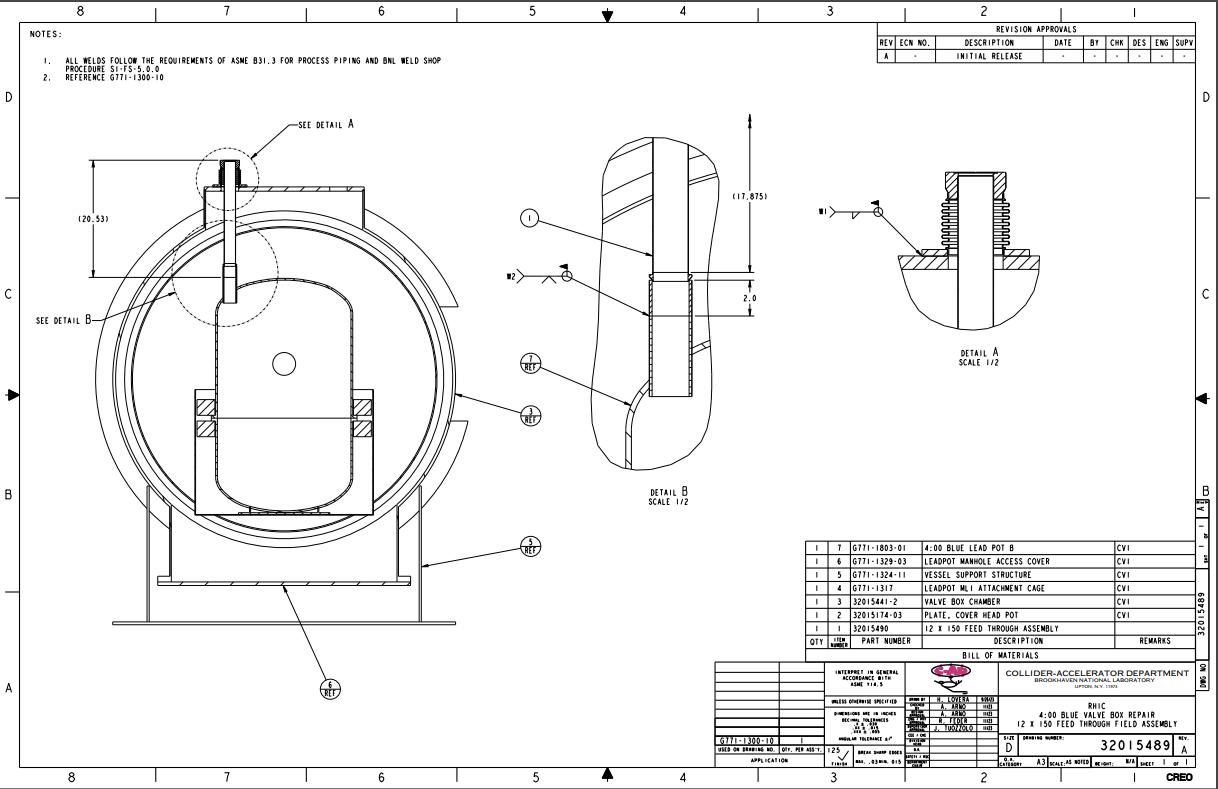 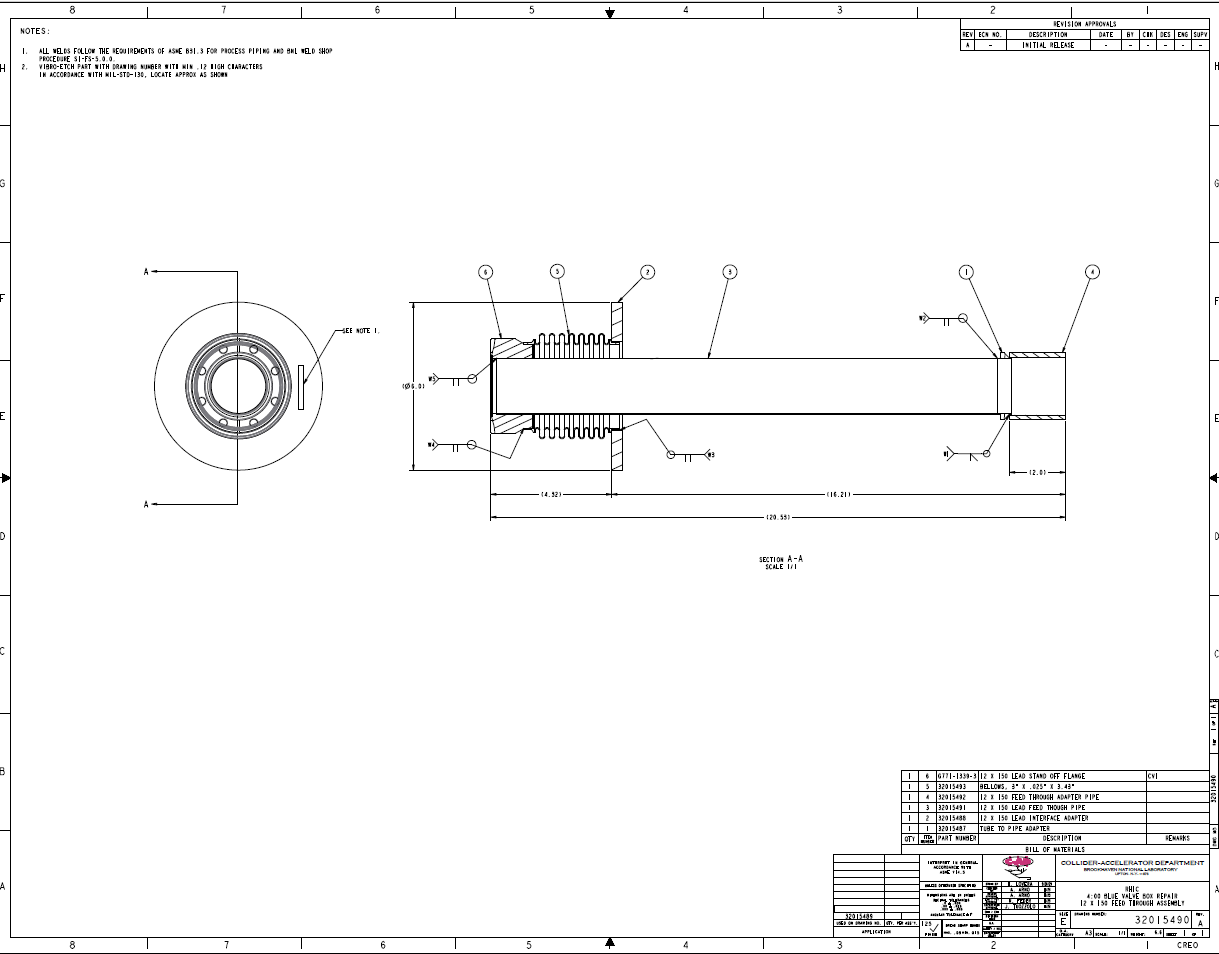 5
Lead pot “A” “TBD” feedthrough repair
Repair completed 11/18 with successful pressure test
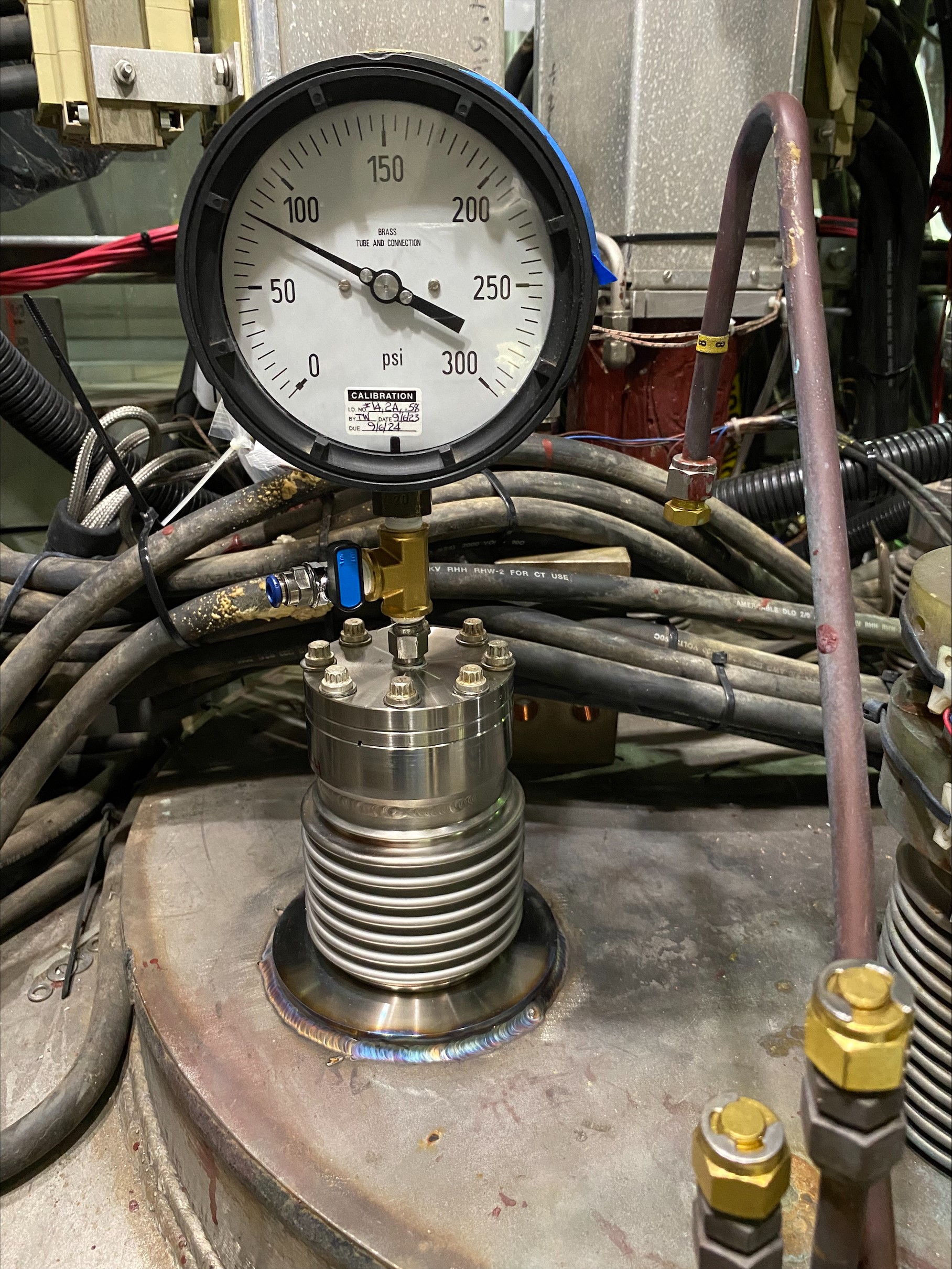 Feedthrough tube welded to top of lead pot (interior)
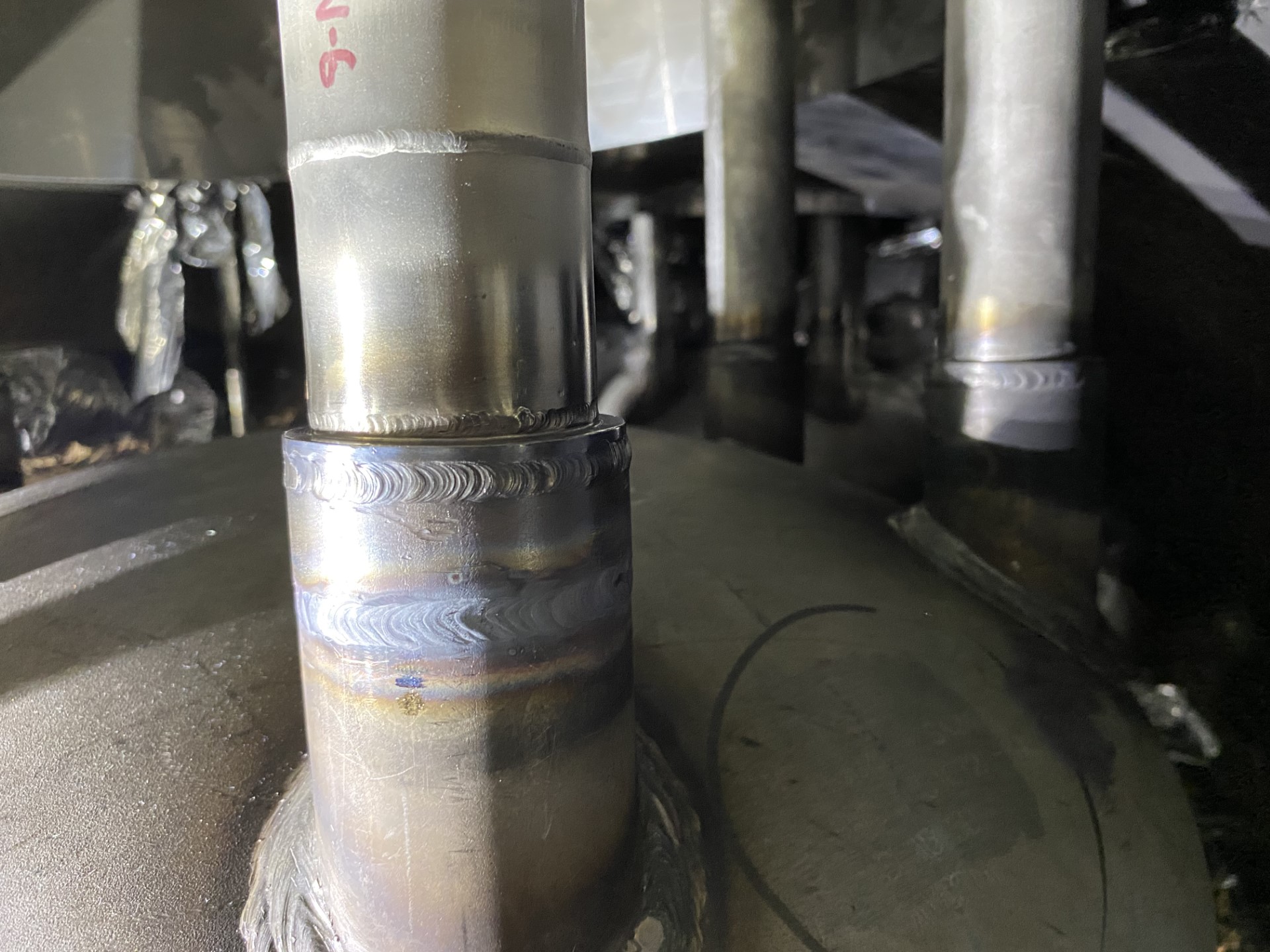 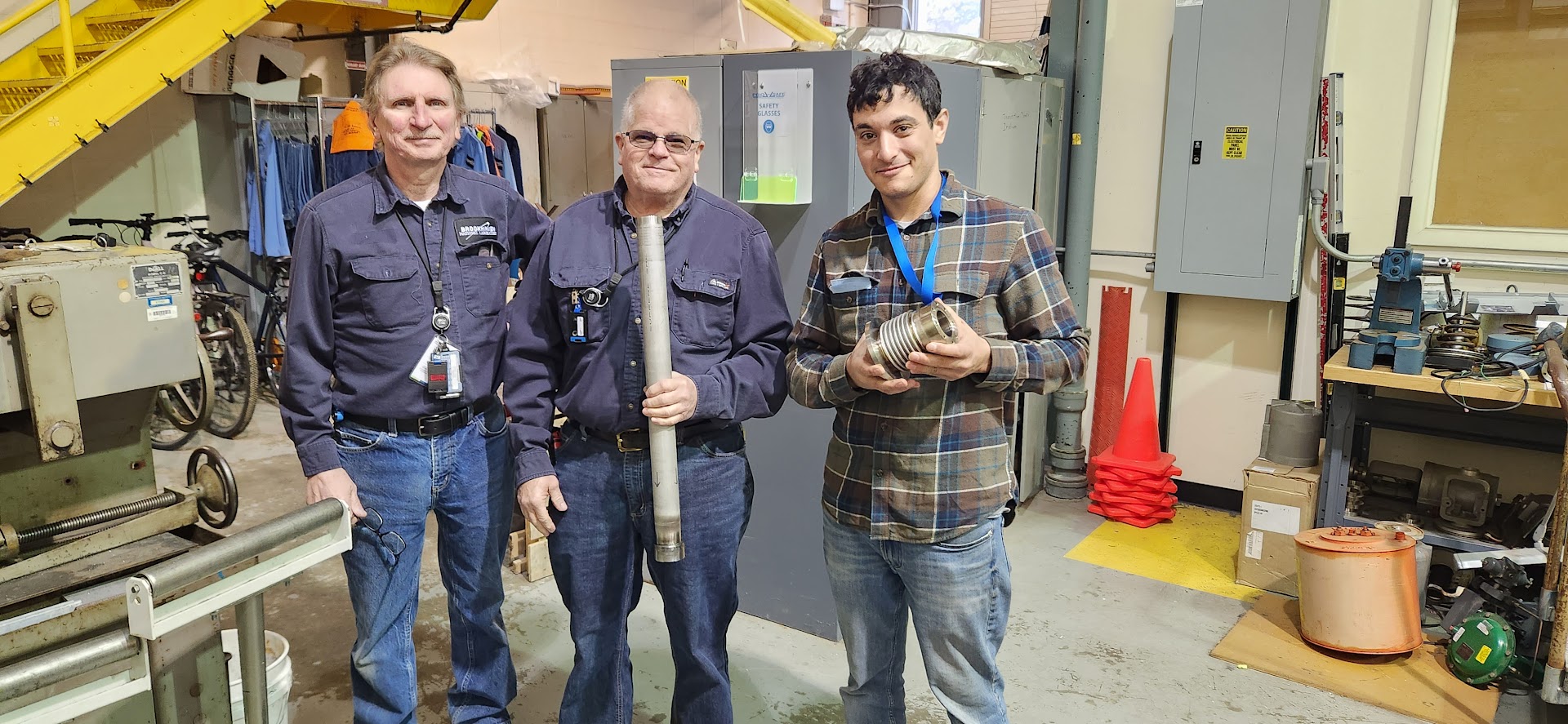 Pressure test of the repaired feedthrough
The 1004B Blue Valve Box Entry and Repair Team
Tom Wozniak, Jeff Stewart, Nick Stivala
6
12X150 current lead and pressure test pipe FEA check
FEA at (A) 120 psi (8 atm) internal test pressure and at (B) 300 psi internal pressure
M-line typically operates at xxx psi
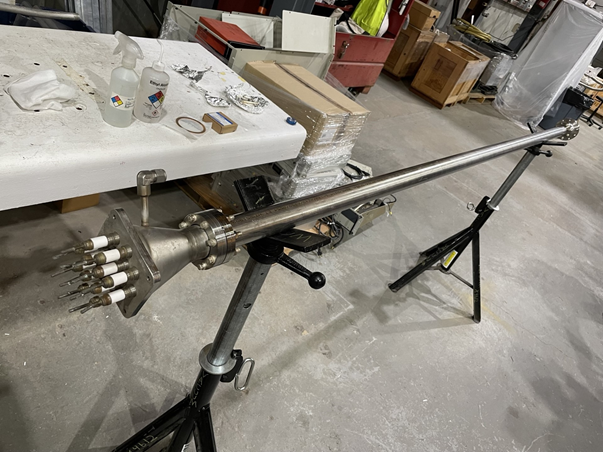 Stress check at 120 psi test pressure
Hoop stress thin walled tube = pd/2t = 120*2/2*.065 = 1846 psi
FEA model combined (von mises) stress = ~1800 psi
Allowable = 16,700 psi
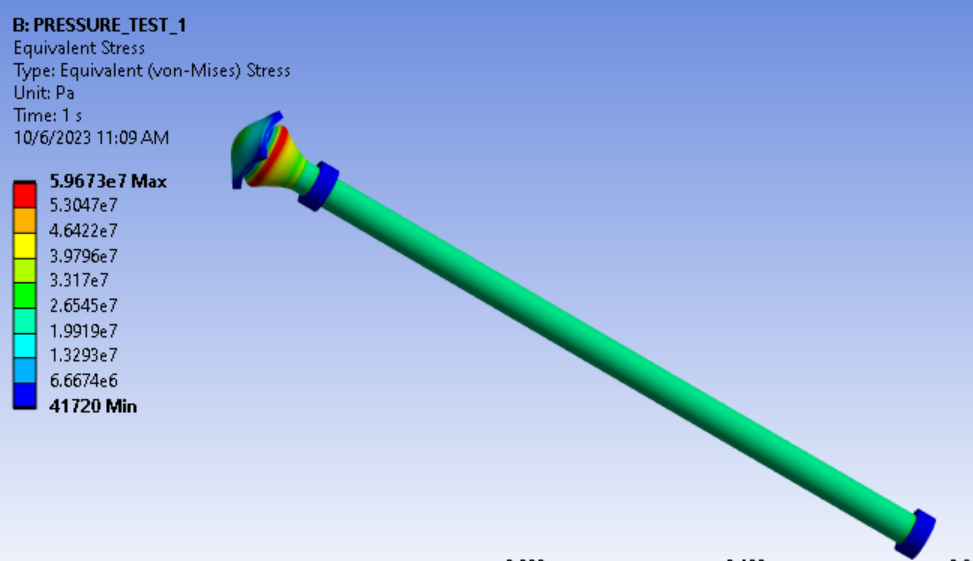 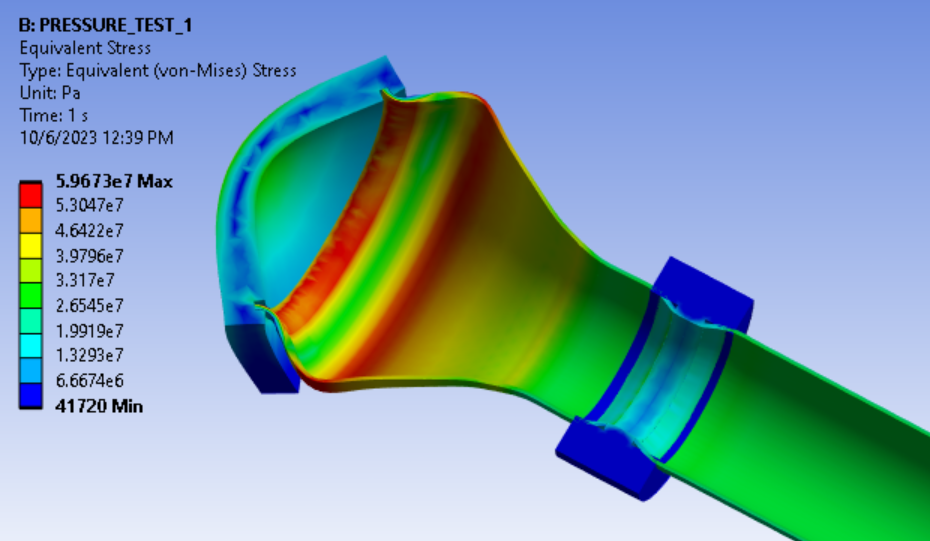 300 psi  5.97E7 Pa = 8.7 ksi
120 psi  2.5E7 Pa = 3.7 ksi
300 psi  ~2.7E7 Pa = ~4 ksi
120 psi   ~1.2E7 Pa = ~1.8 ksi
7
Lead pot feedthrough repair FEA check
FEA at (A) 120 psi (8 atm) internal test pressure and at (B) 300 psi internal pressure
Fixed b.c. at hangers
Refined mesh around feedthrough repair
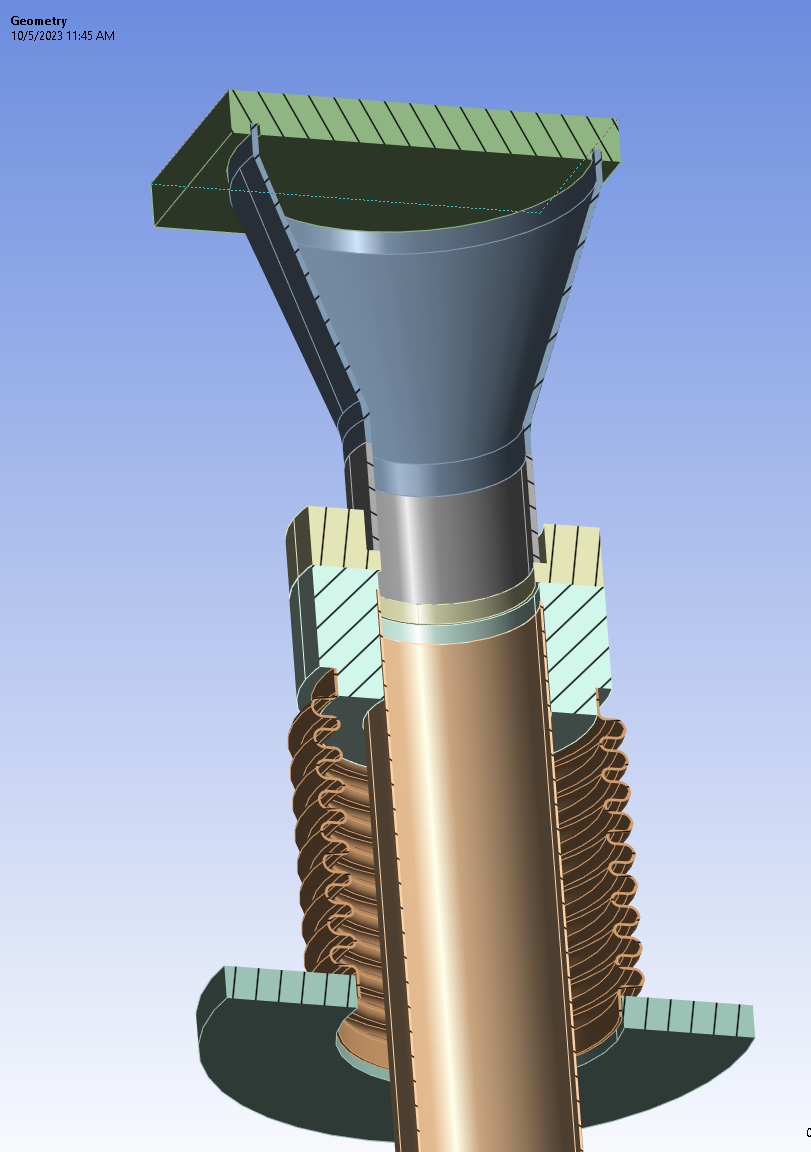 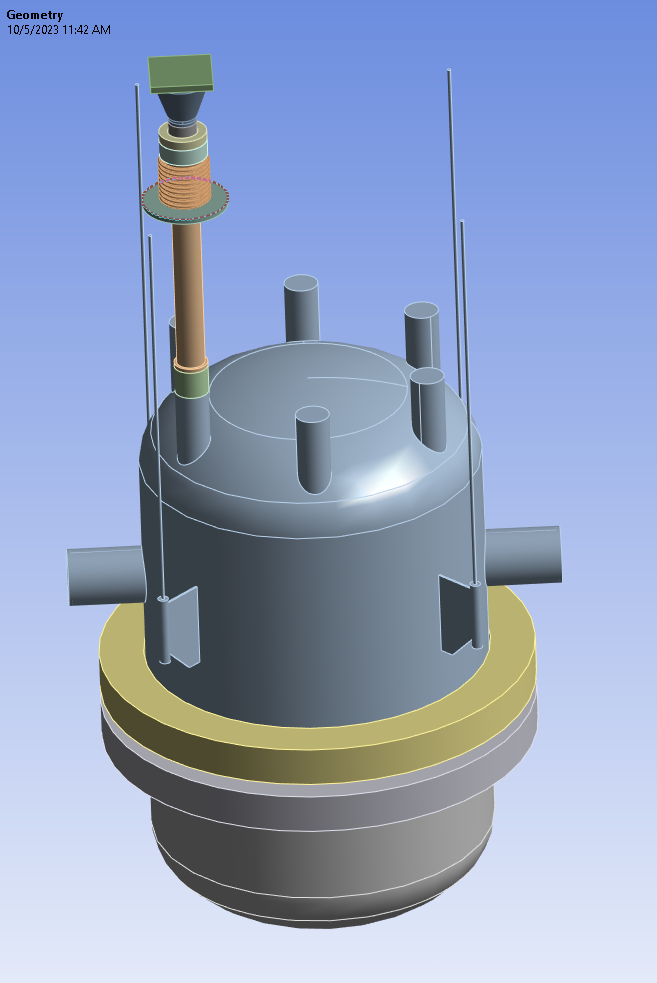 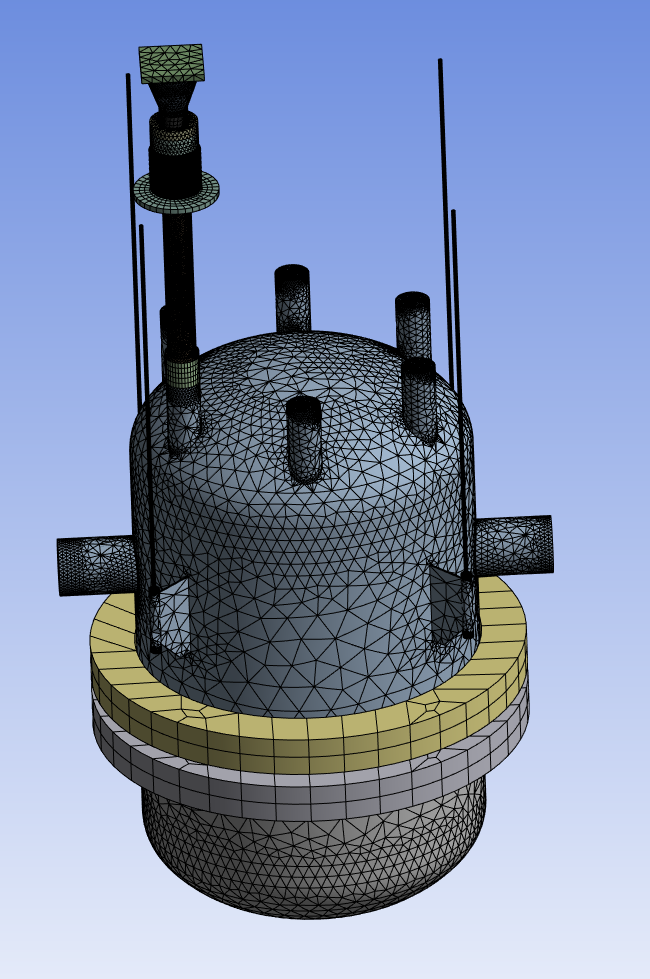 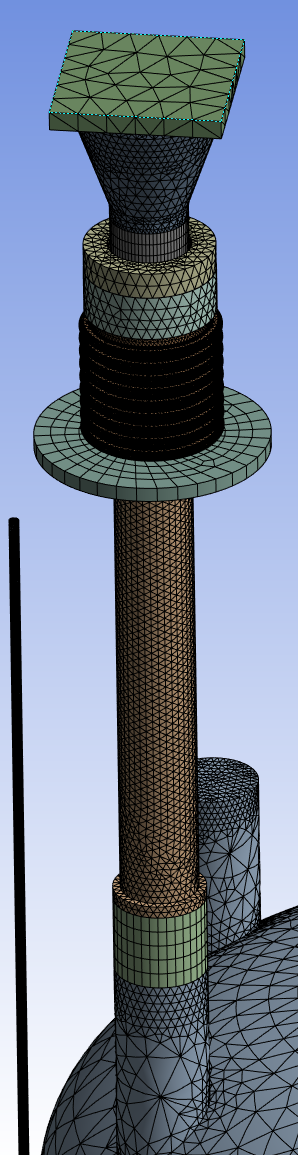 New repair flange to weld bellows to outside of valve box
8
ruptured
Lead pot feedthrough repair FEA check
FEA at (A) 120 psi (8 atm) internal test pressure and at (B) 300 psi internal pressure
Internal Pressure Applied = 300 psi = 2 MPa
VonMises Stress in tube = ~6E7 Pa = 8.7 ksi
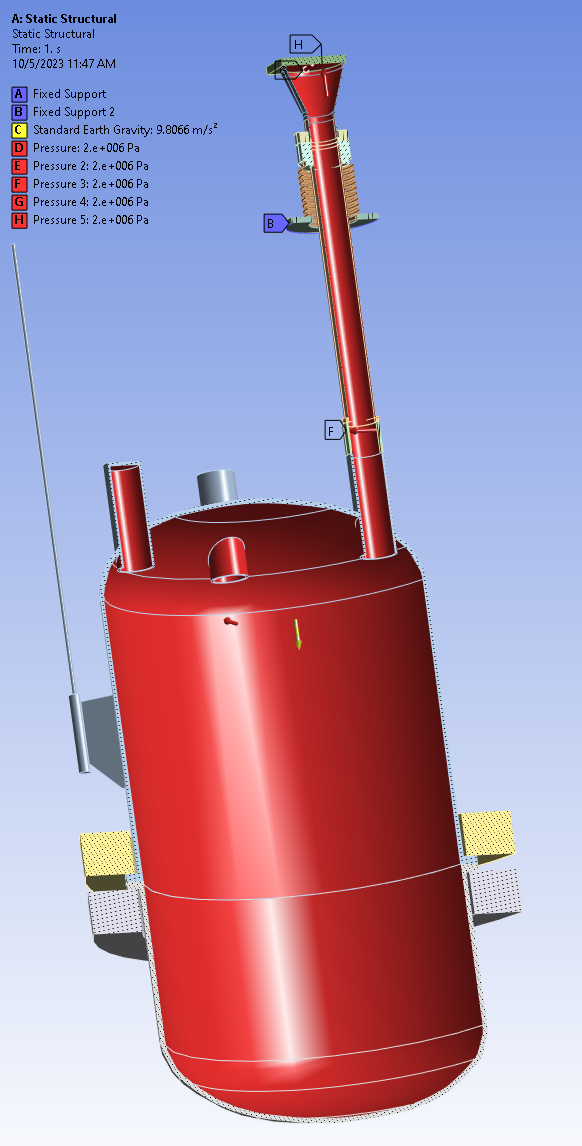 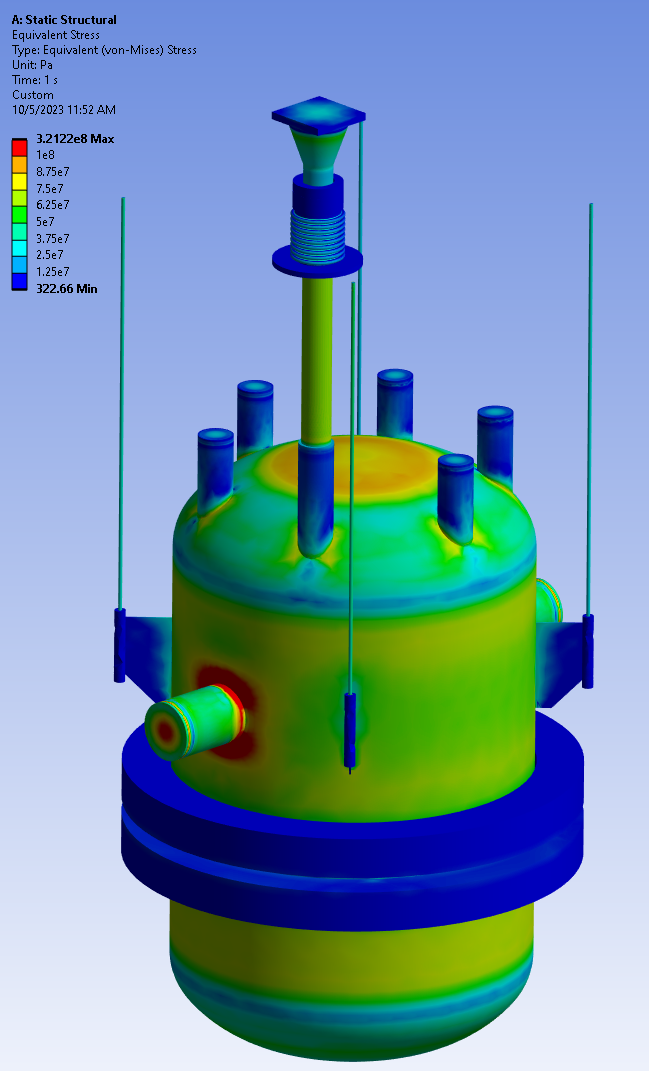 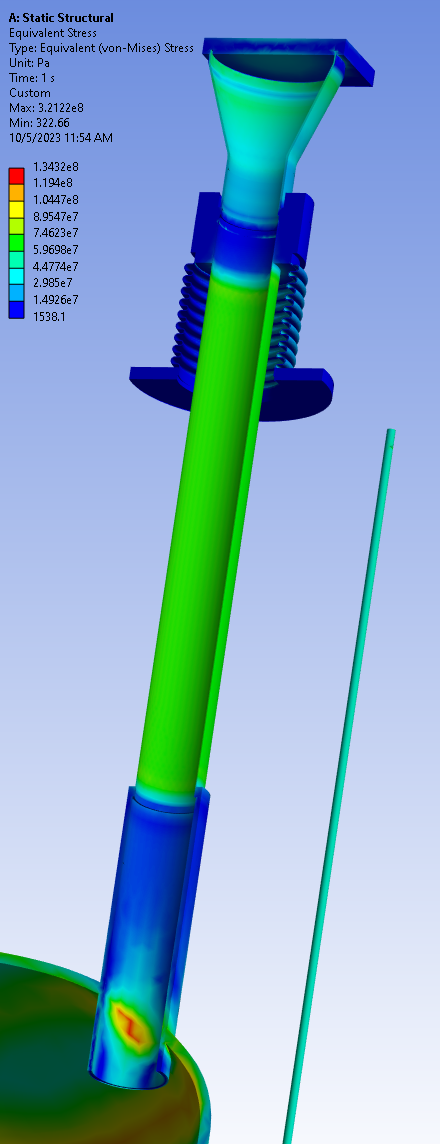 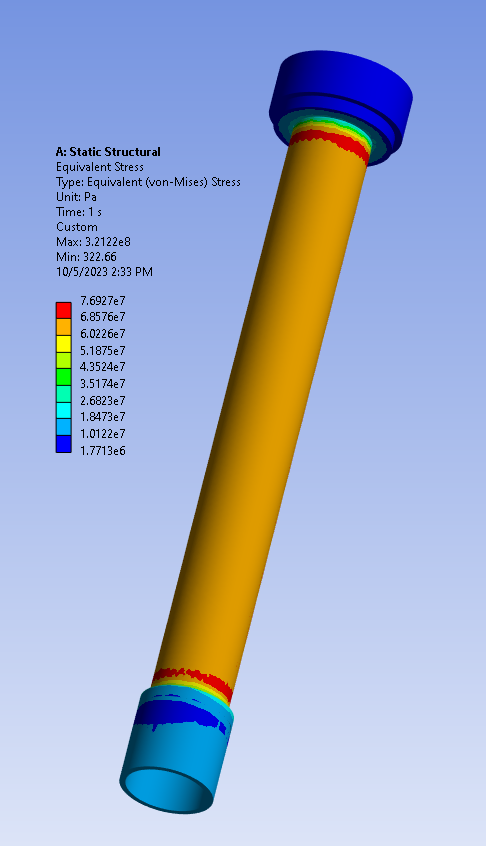 9
Manhole cover o-ringsSee talk on ODH analysis and ASE revision XXX
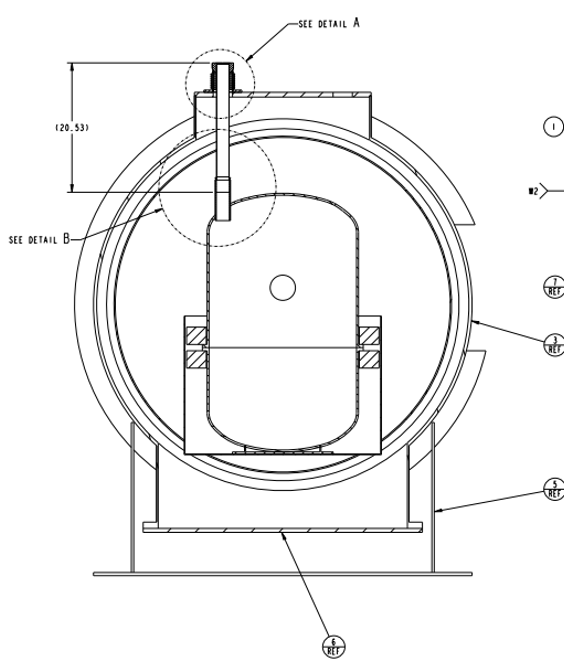 Xxx OD manhole cover Viton o-ring froze, cracked, and leaked due to bath of very cold helium gushing from ruptured feedthrough

We found XX cracks of about xx width in the o-ring

This failure mode was not part of original ODH modeling…neither was the ruptured bellows

Considered using silicone and we tested viton, buna-N and silicone dipped in LN2.  All became brittle and cracked.

Installing new viton o-rings
For EIC, consider designing shroud or umbrella that diverts?

With ASE update and service building ODH systems joining RHIC credited controls, don’t need to upgrade.
10
Valve box lift-plate relief valve
Dismantled and measured properties because we don’t have original design record
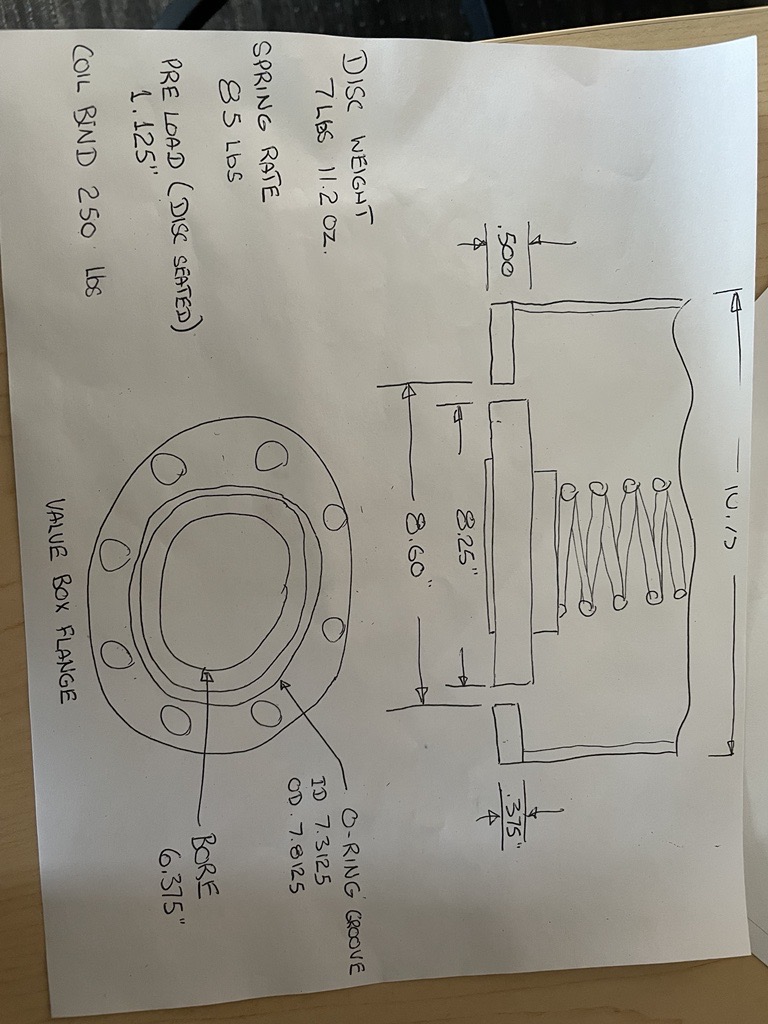 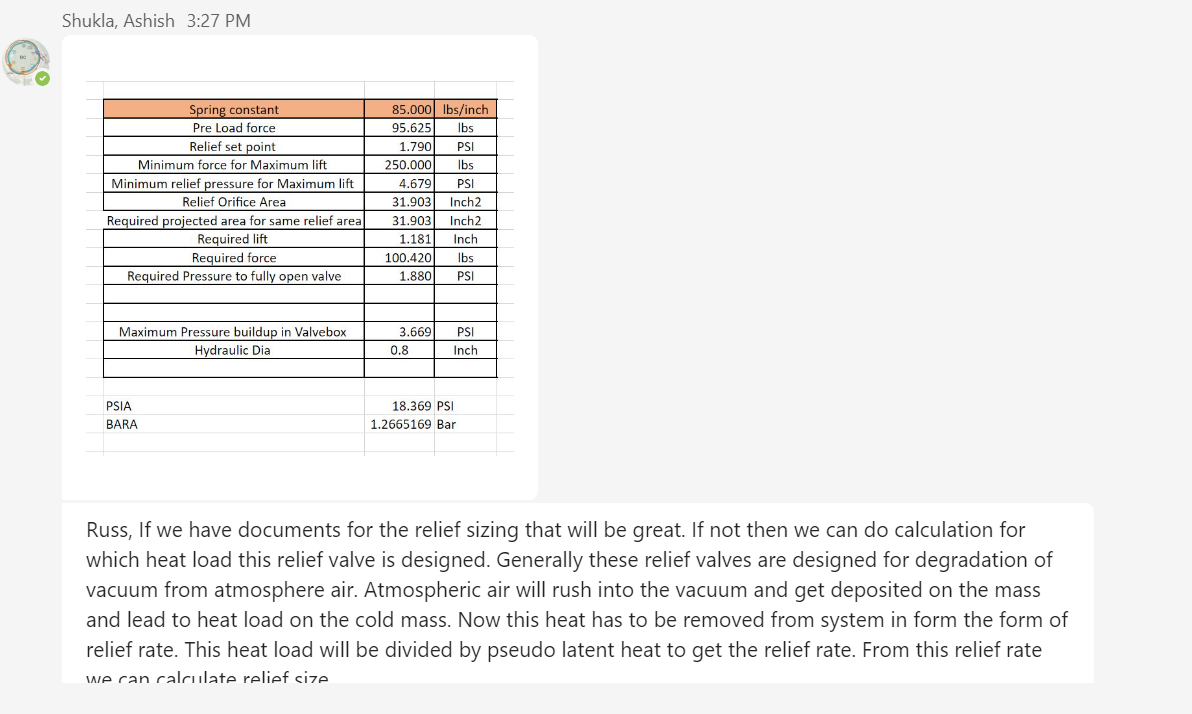 11
Other mechanical work and notes
After thorough visual search, no other damage found inside the valve box
Won’t know for sure until we can pressurize the complete M-line from 1004B to 4:00 DX

Cryostat relief valve and vent line
Cleaned out shredded MLI from pipe and outdoor grate
Verified and reset spring-loaded lift plate relief valve

MLI and thermal shield clean up and installation

Spare 12X150 electrical and mechanical testing
Vacuum leak check, 8 atm pressure test, Hi-Pot test
Only one working spare!
Ordering parts to build additional spares of current design
There is a team designing an improved current lead for EIC future

Safety  Work planning, LOTO and confined space entry
Strong partnership with ES&H teams keeps everyone safe and helps to keep the work moving forward smoothly

“Lucky” this happened now  Mechanical and electrical team from RHIC construction still working and able to share their experience and train people
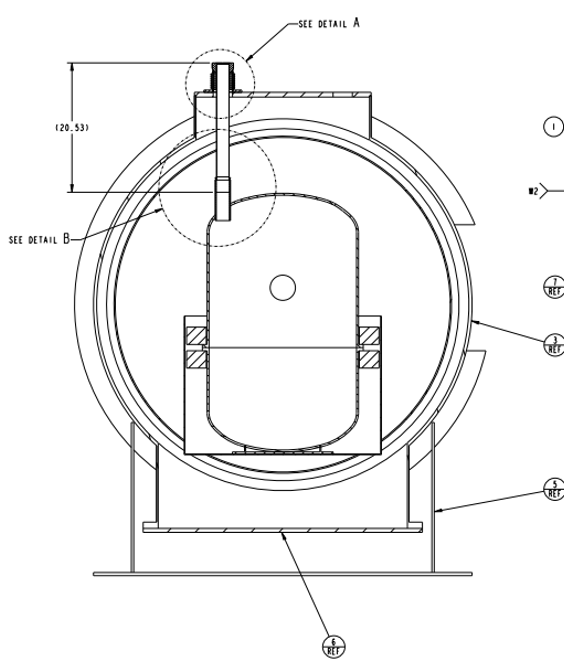 12
1004B Blue Valve Box Repair
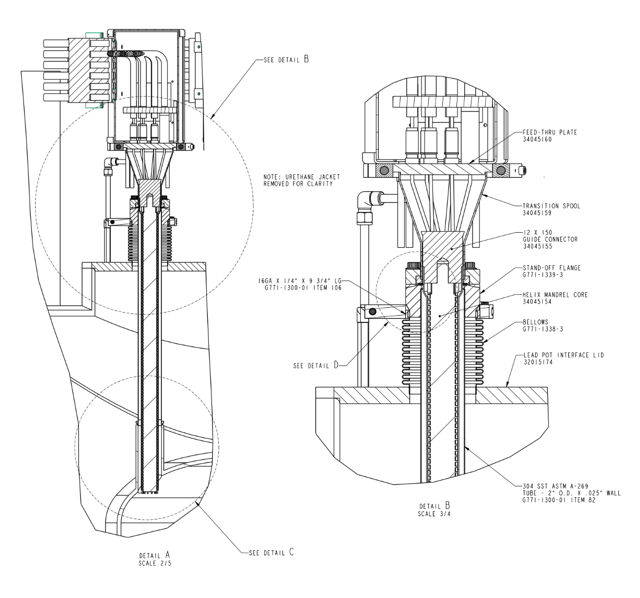 13
Backup material
14
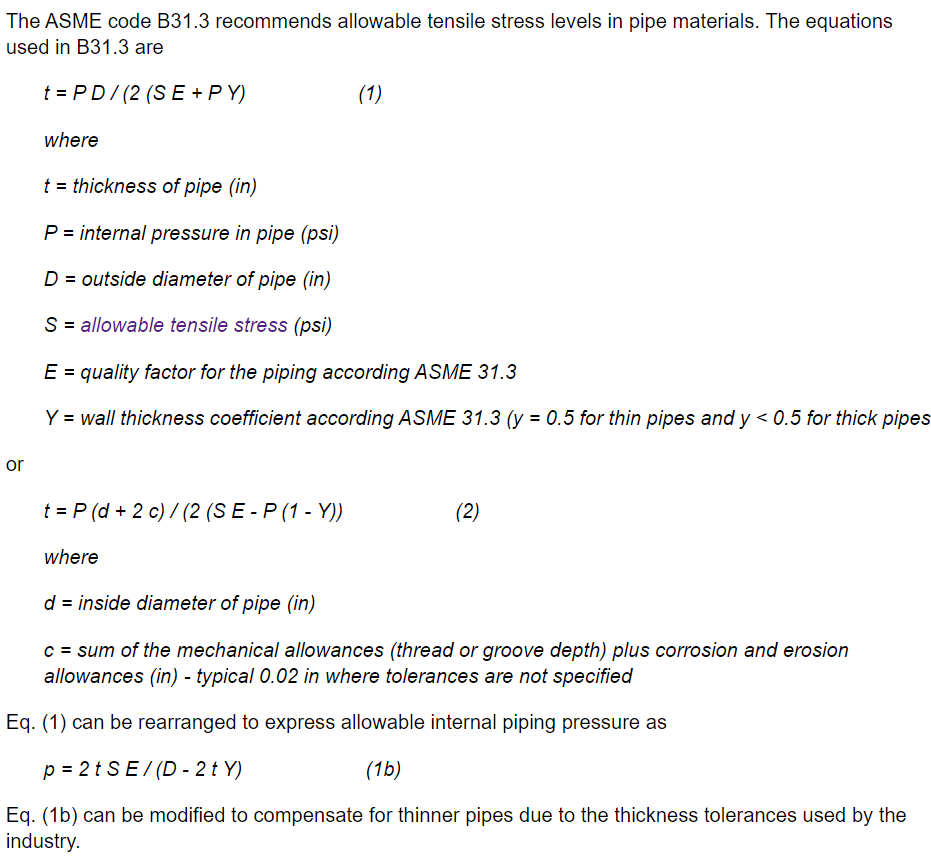 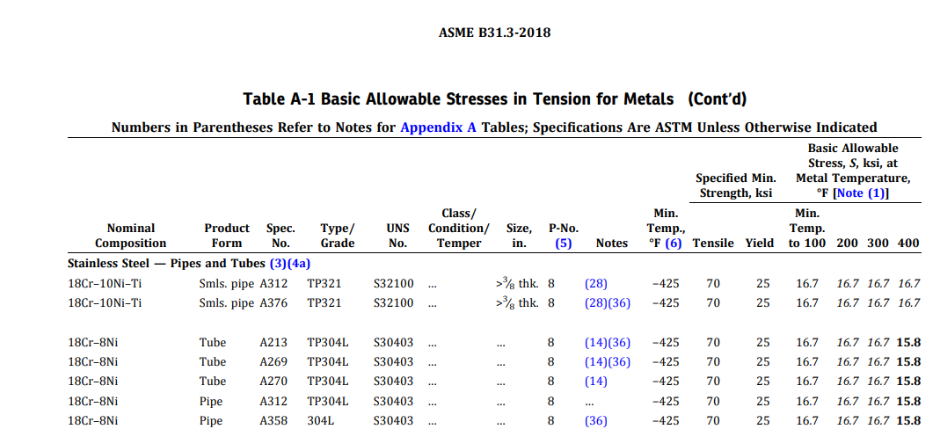 15
At the test pressure of 120 psi (8 atm), and using 16.7 ksi allowable, the minimum allowable 304L tube wall thickness is ~.018”
The test apparatus tube wall is .065”
The test apparatus tube wall is .028”
`
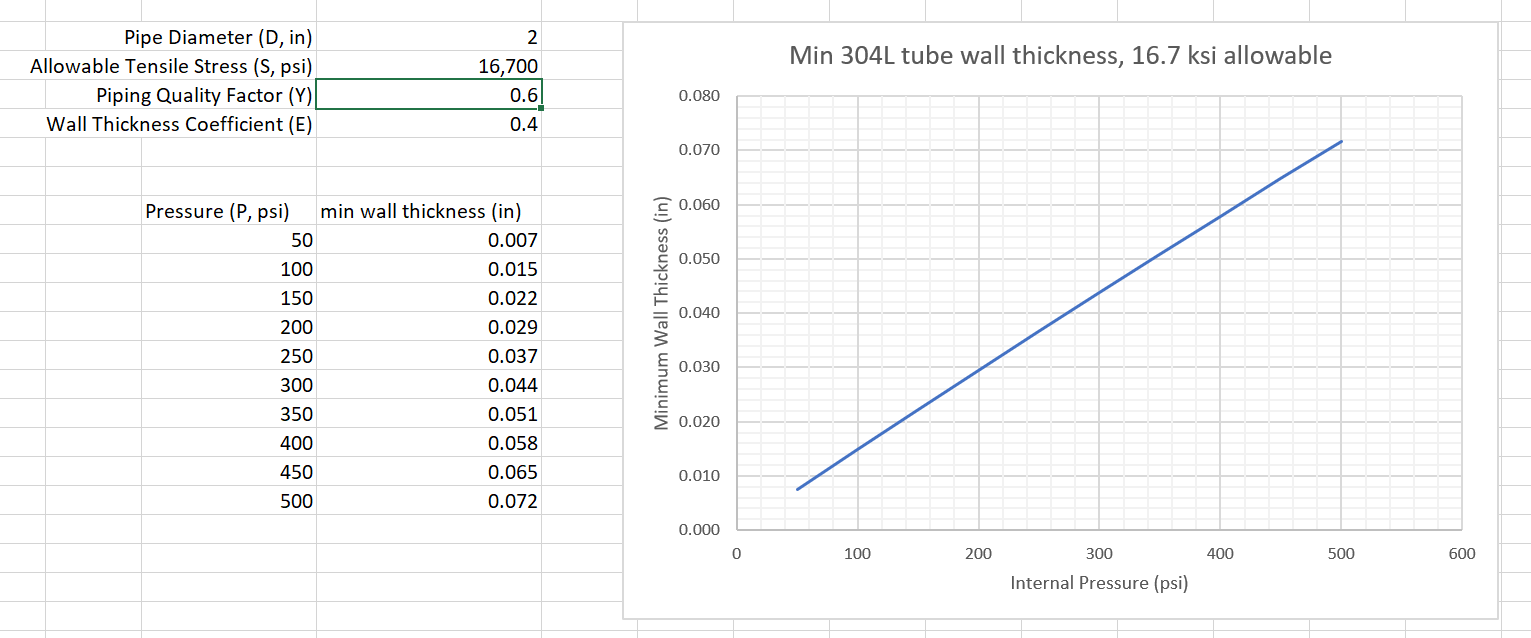 Pressure test apparatus tube wall thickness: .065”
Feedthrough repair tube wall thickness: .028”
8 atm current lead test pressure
16
RHIC Valve Box Lead Pots and Gas-Cooled Current Leads
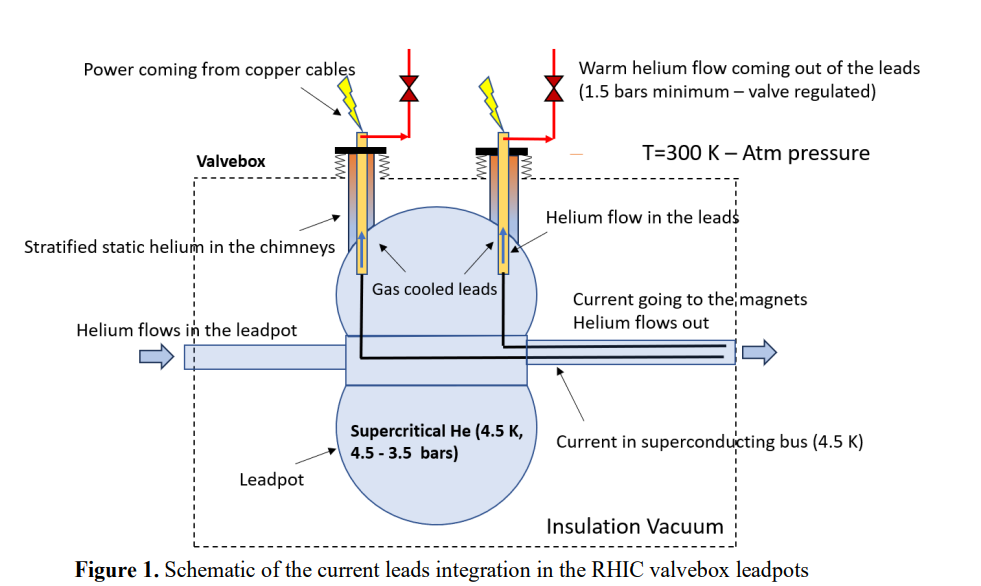 Schematic created by Frederic Micolon
17
RHIC Valve Box Power Leads Map
= XXXXXX
= 12 x 150 amp
= XXXXXX
TBX
12D0
XXXX
XXXXX
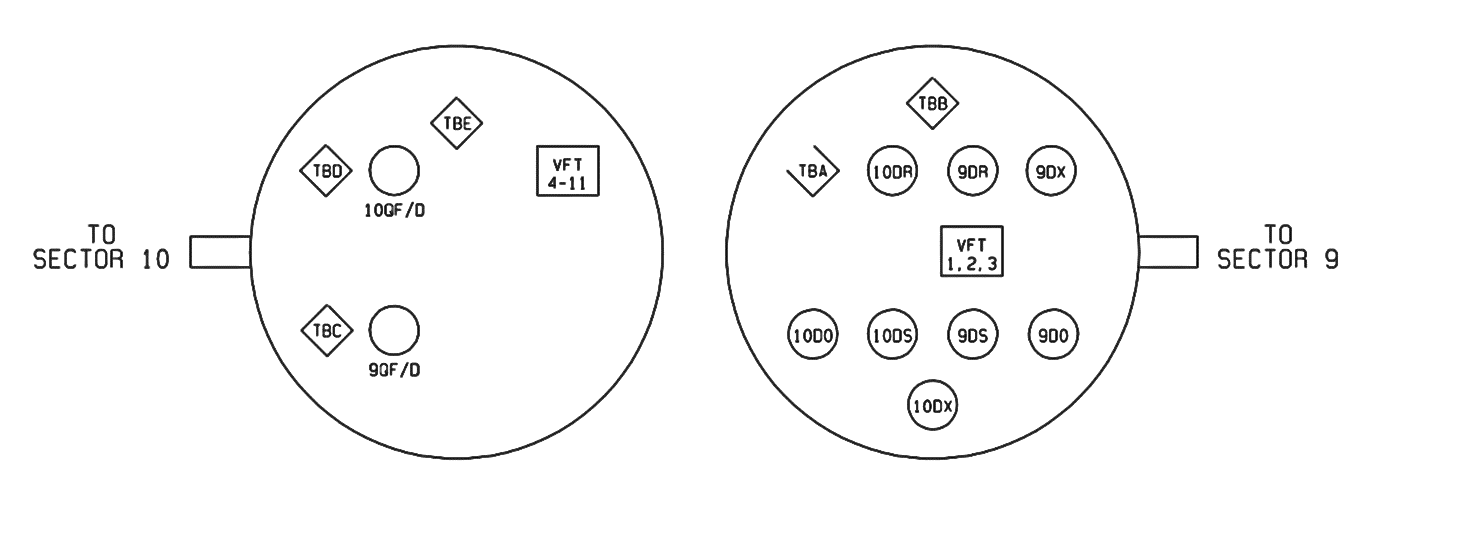 A
A
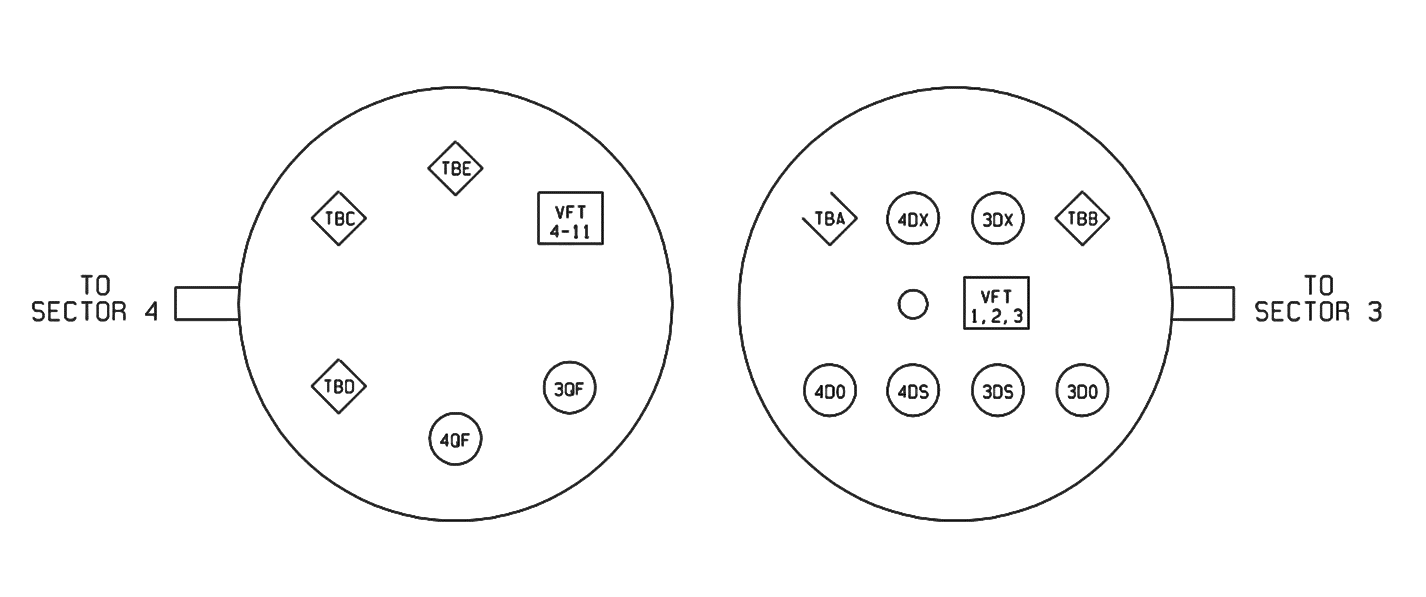 A
A
A
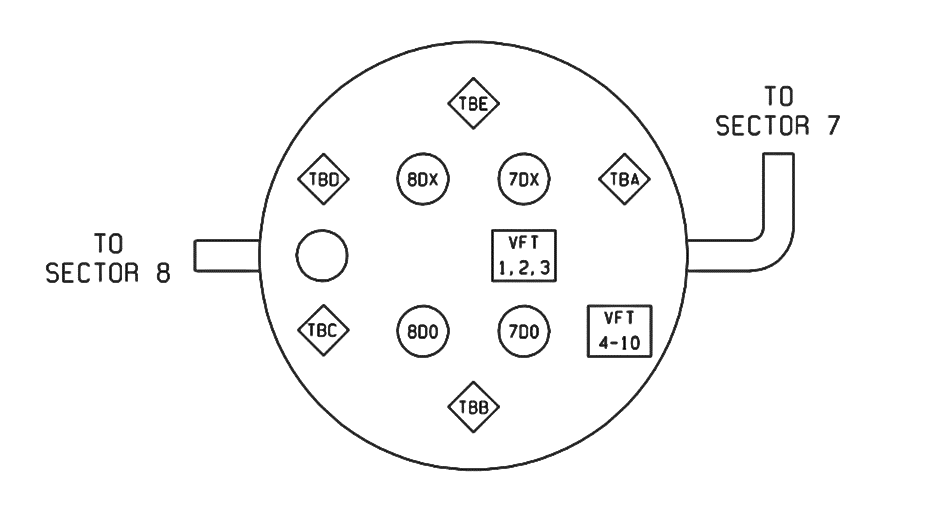 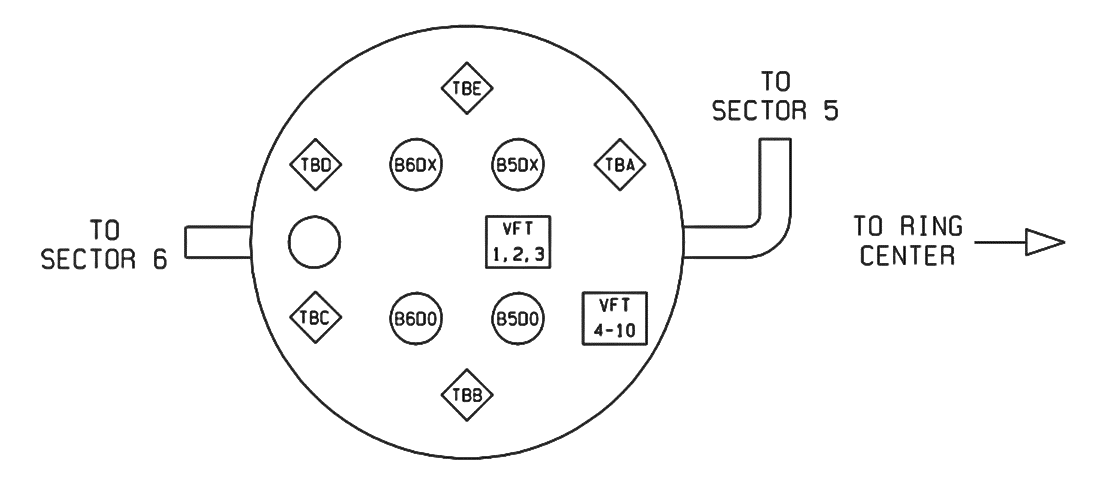 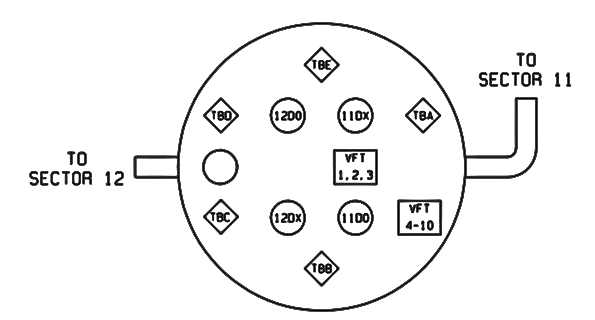 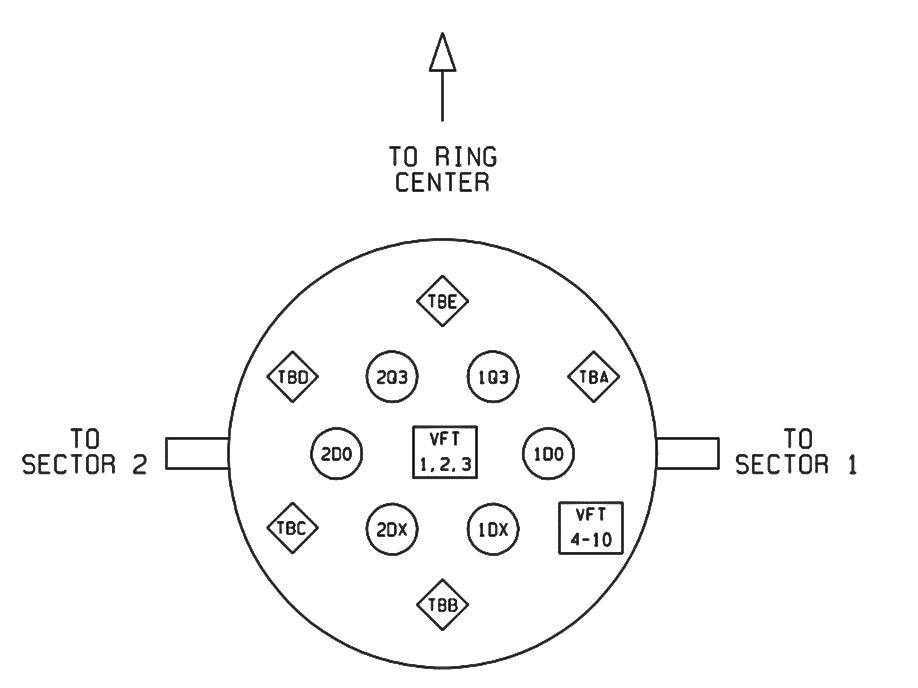 B
B
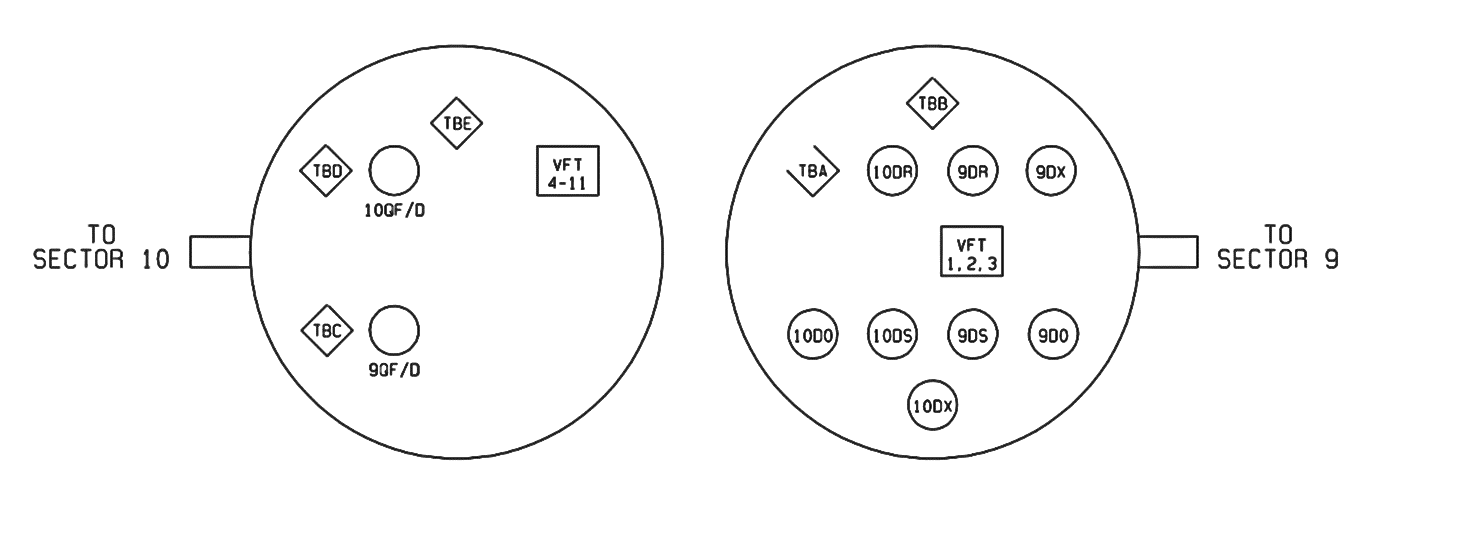 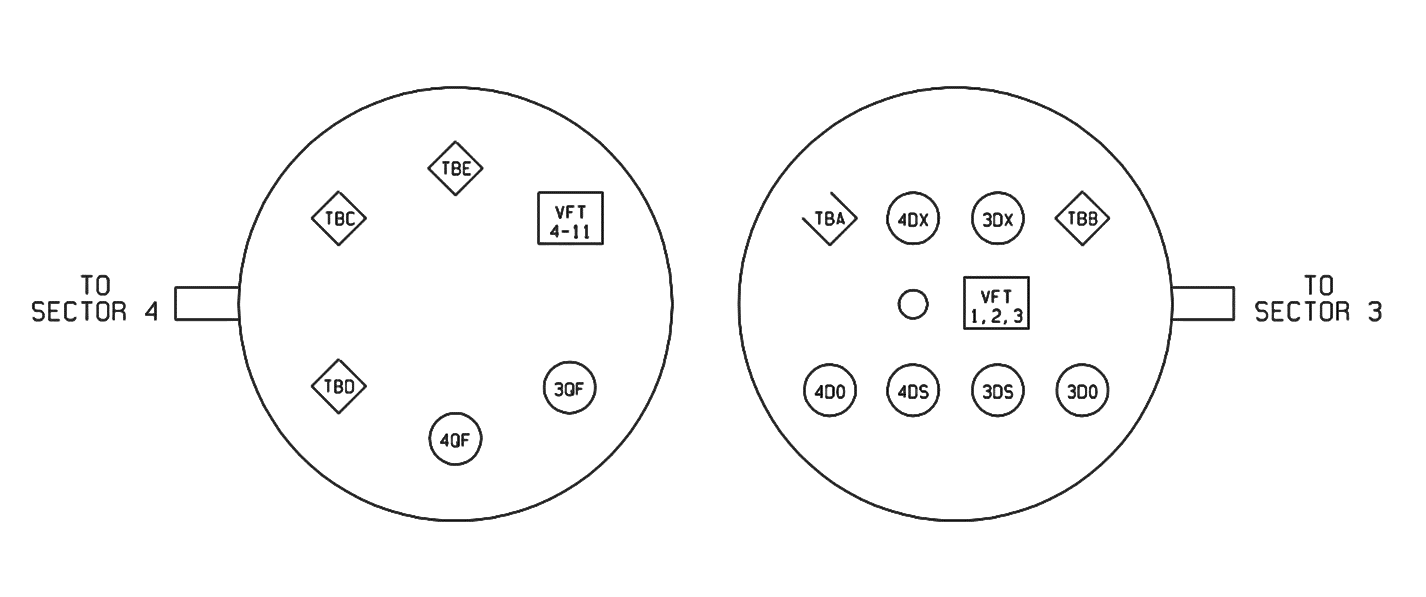 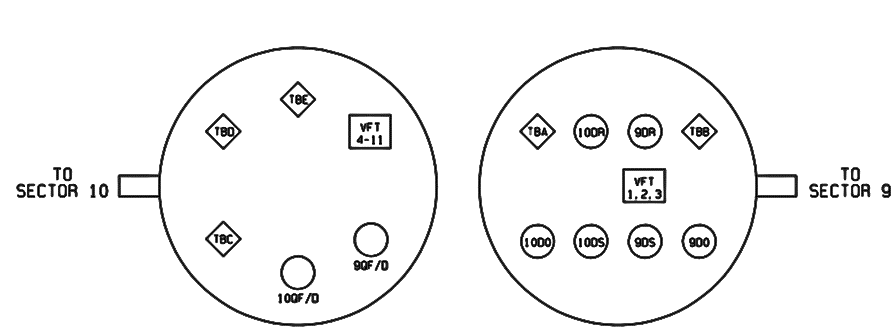 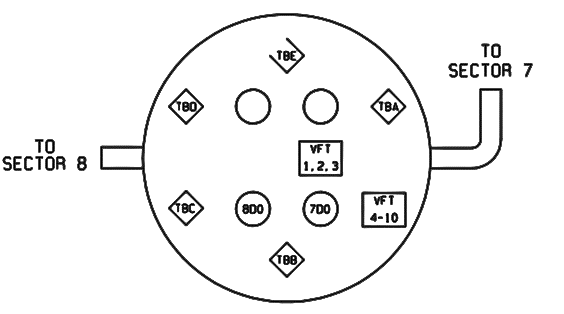 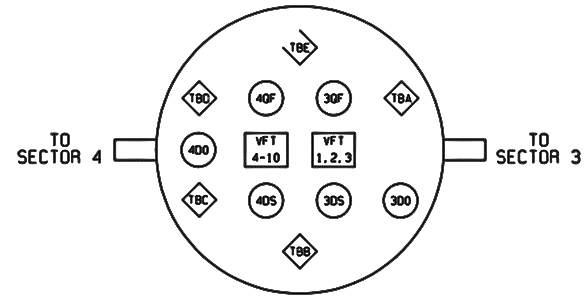 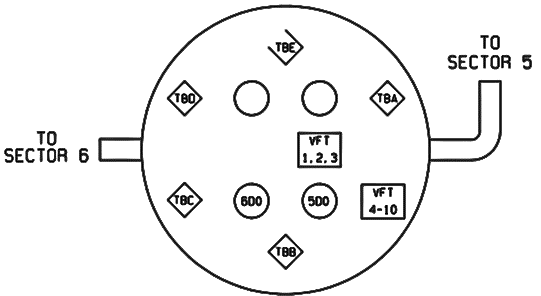 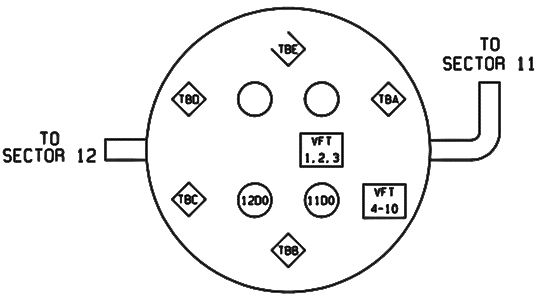 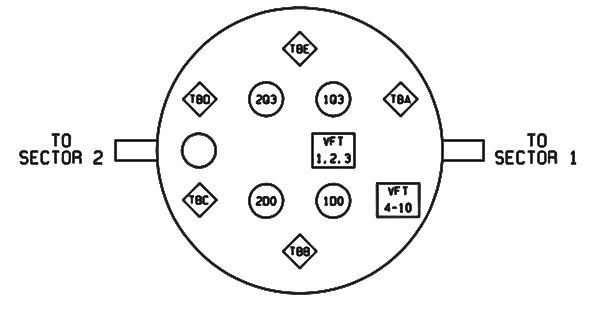 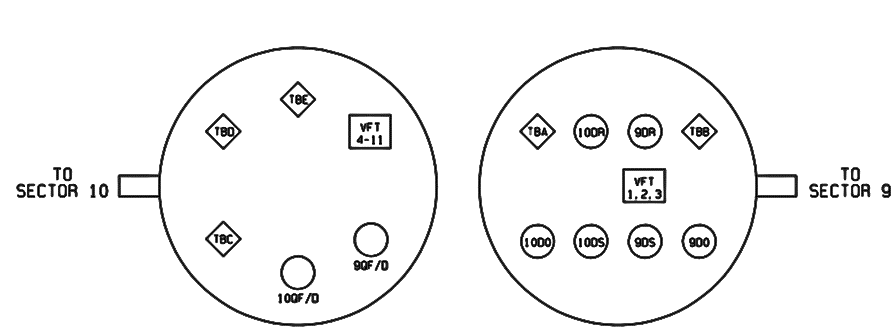 18
Bellows details: New repair bellows properties
Richard Muscolino
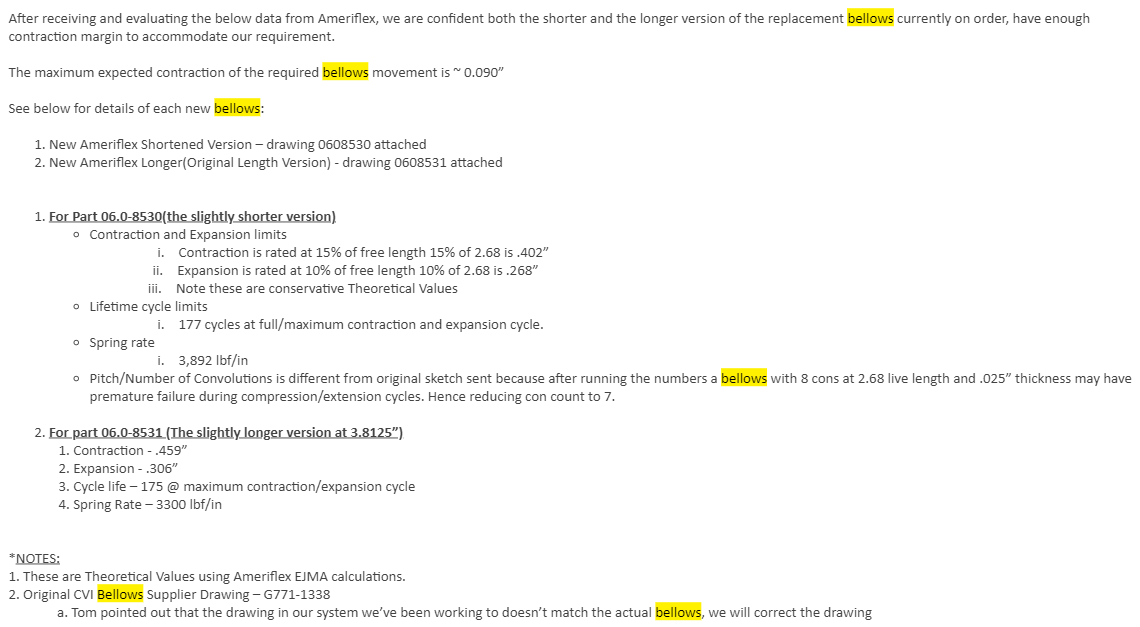 19
Bellows details: New repair bellows properties
Jonathon Greene
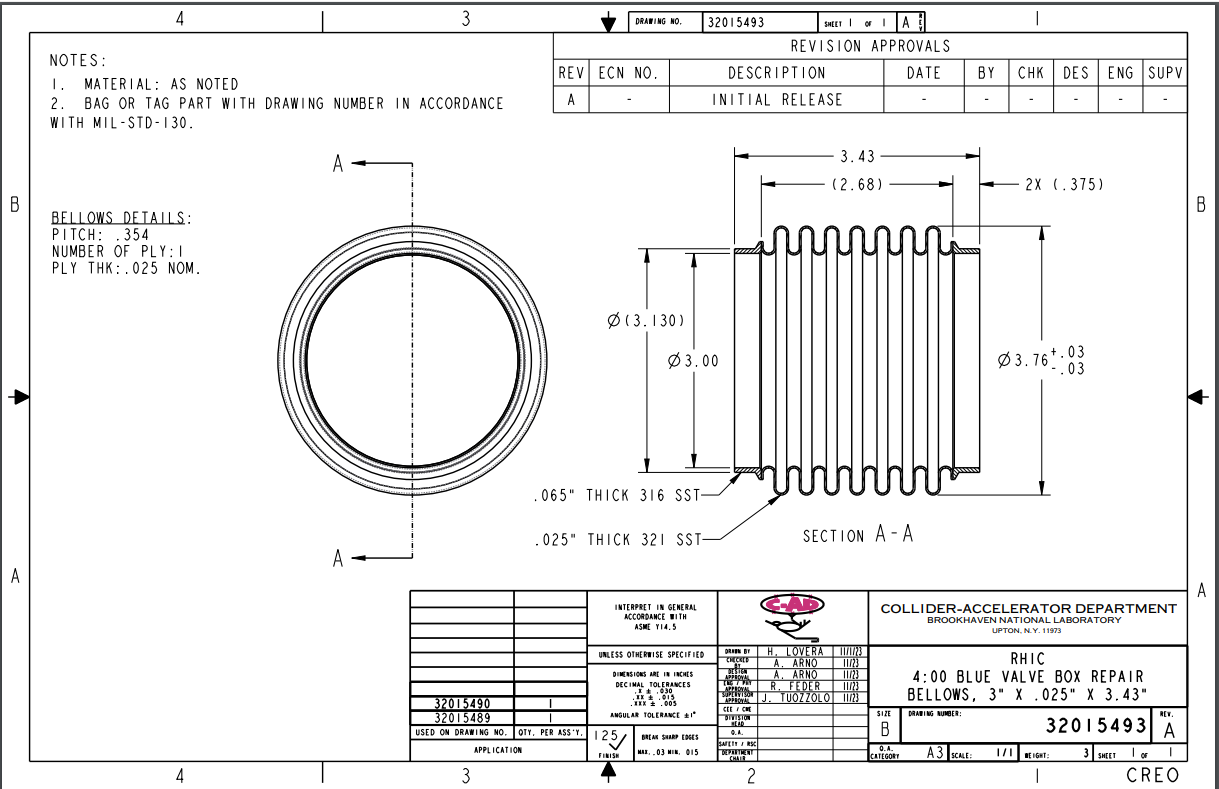 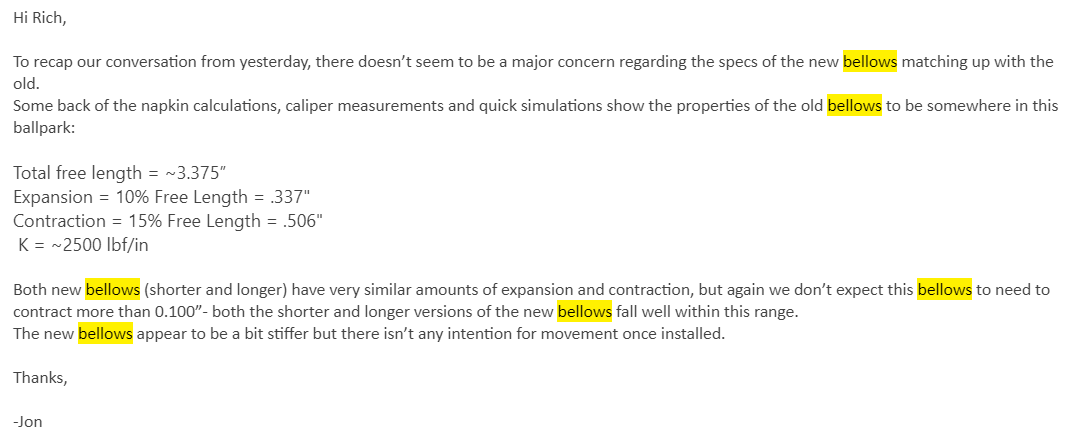 20
Bellows details: New repair bellows properties
Bellows drawings
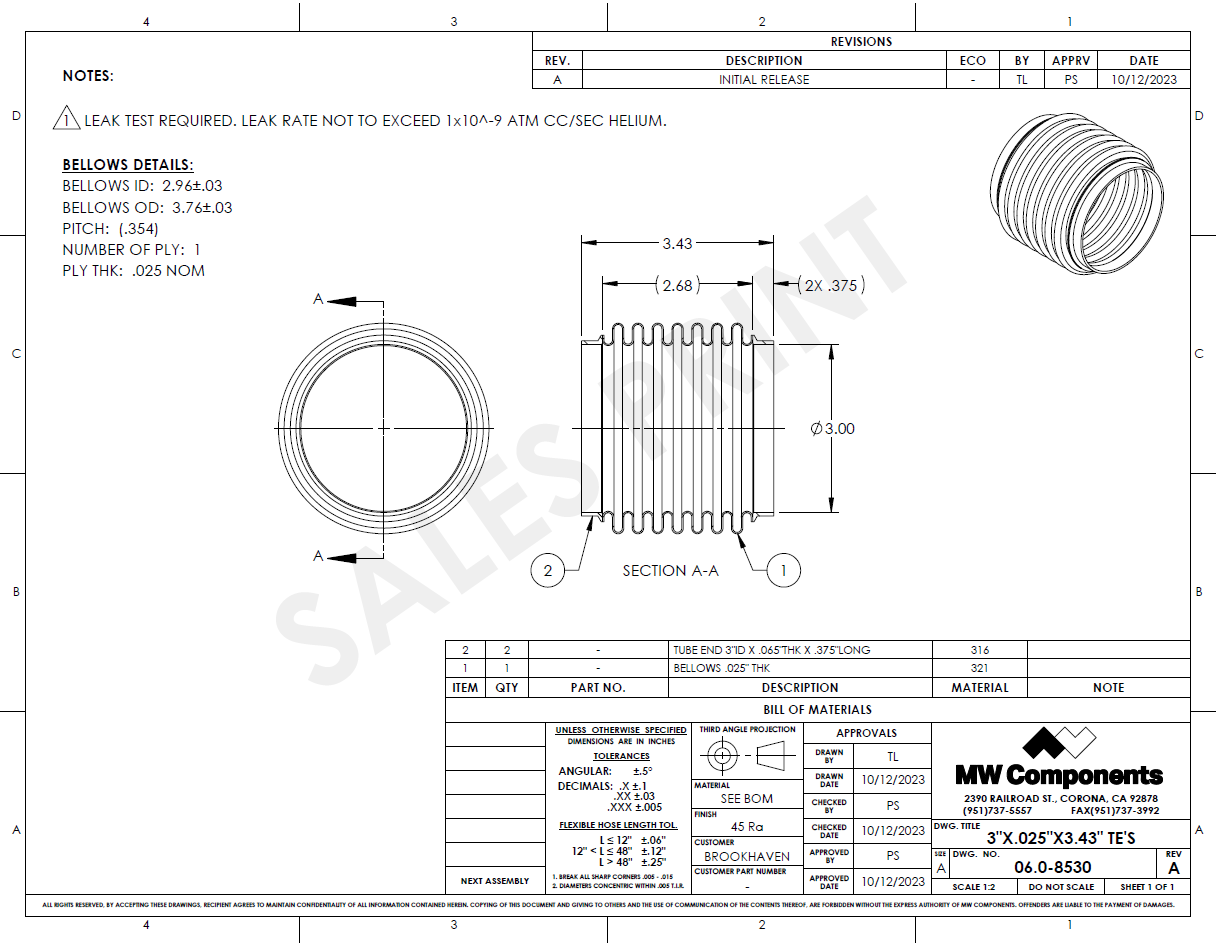 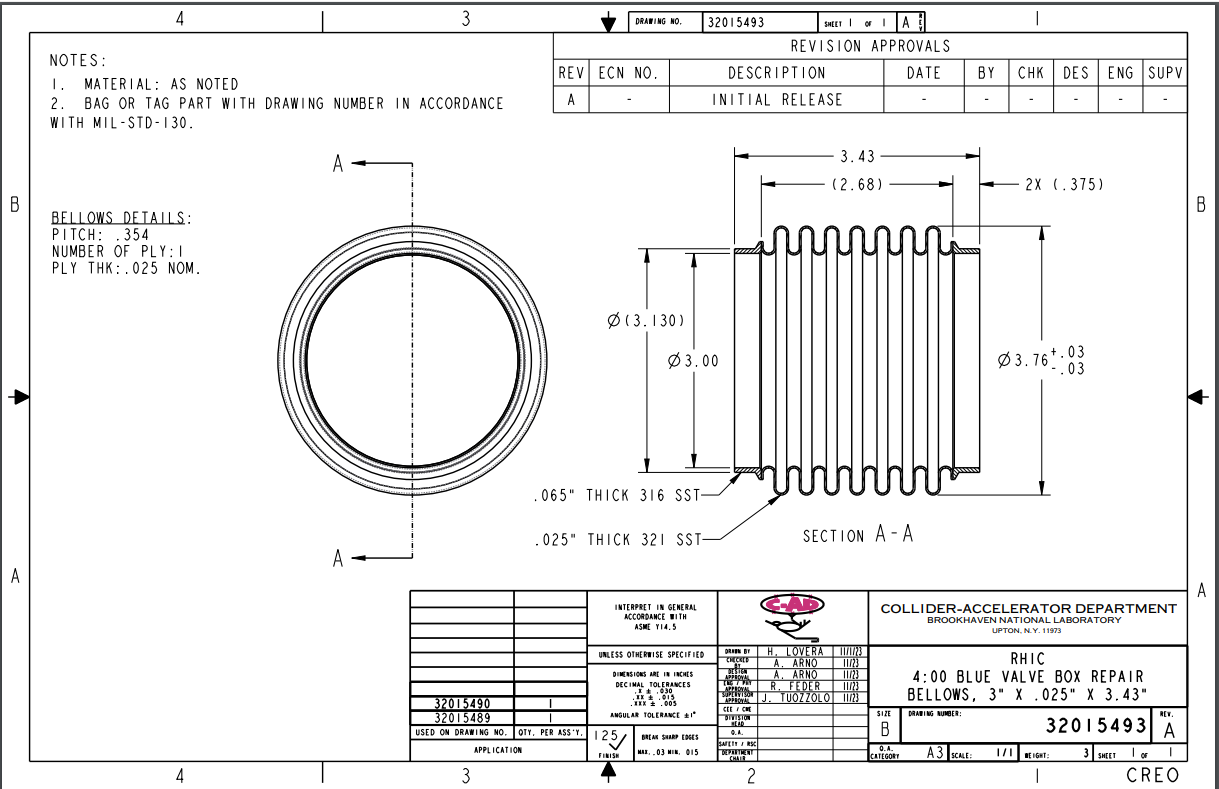 21